Click to Add Title
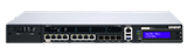 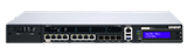 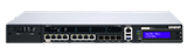 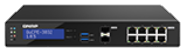 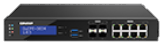 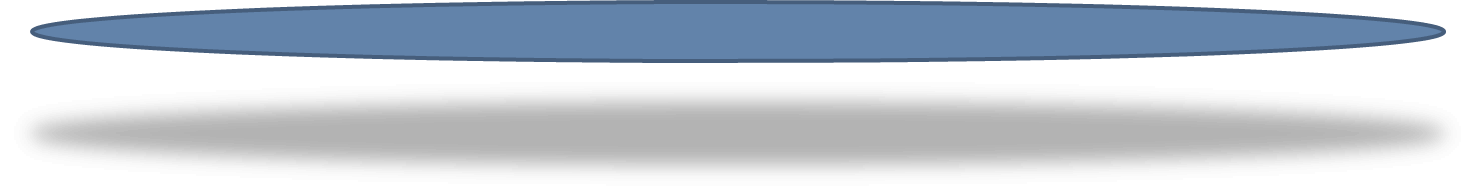 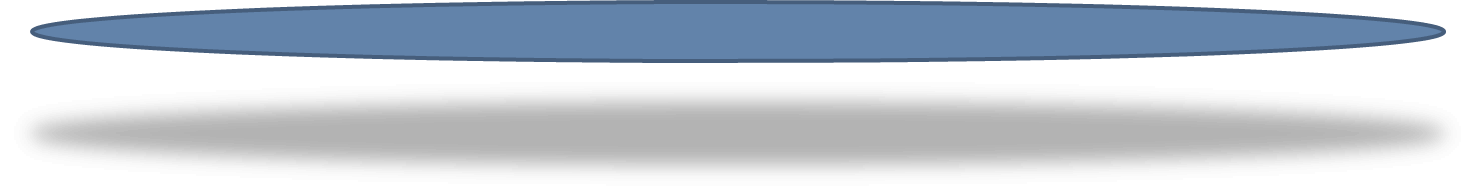 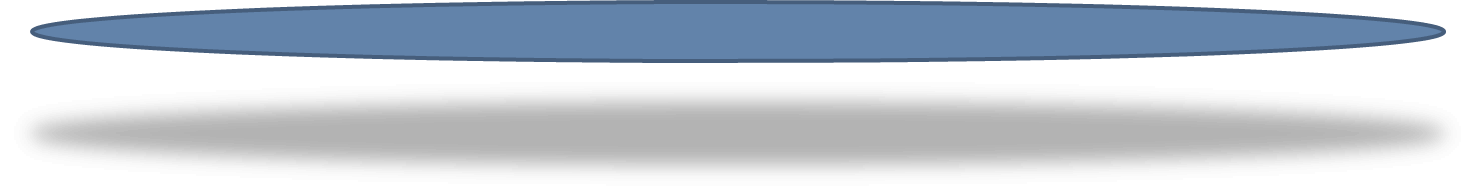 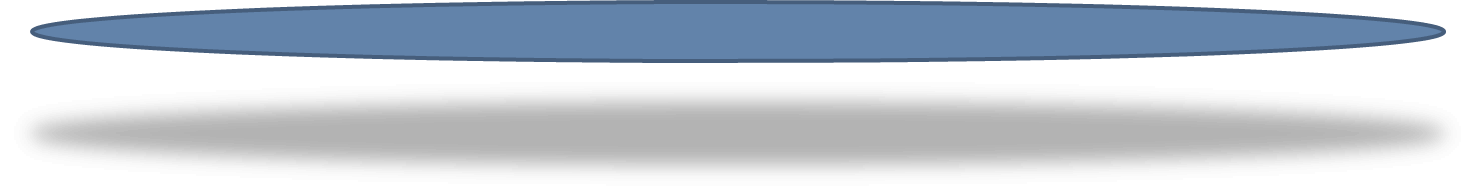 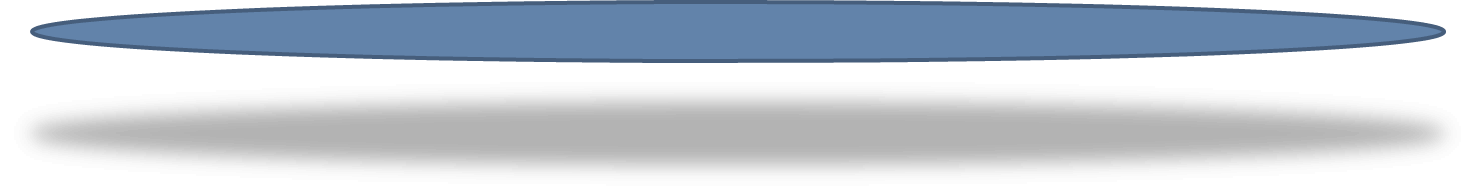 Inside the QuCPE
Inside the QuCPE
Dual 300W Power(Main/Backup)
Intel® Xeon®  D
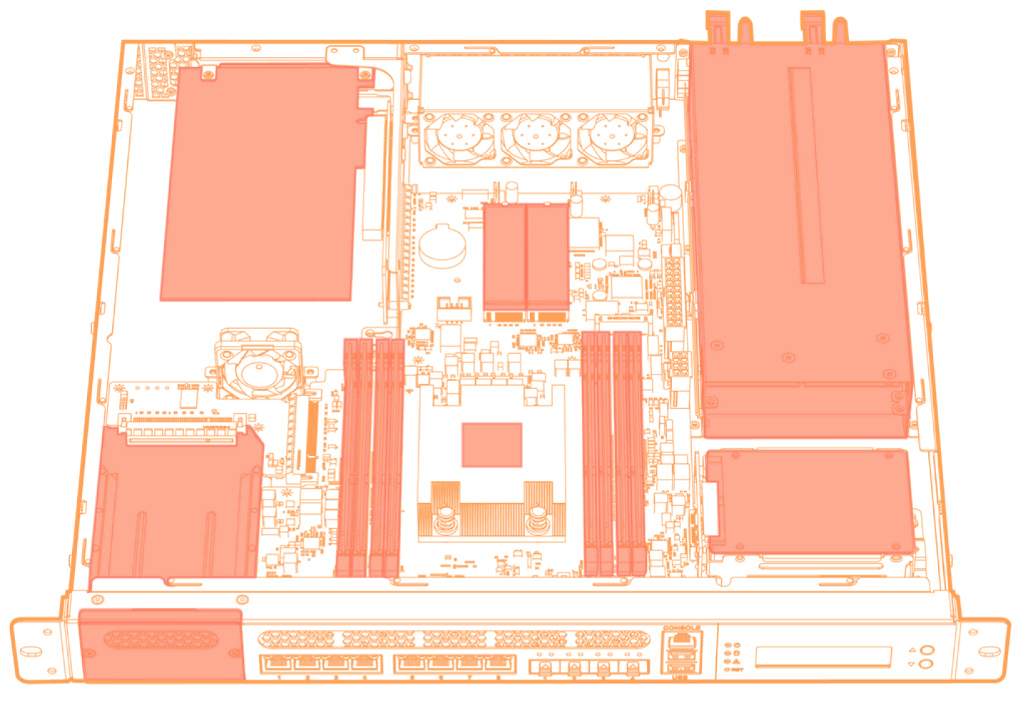 Xeon D-2123IT
Xeon D-2146NT
Xeon D-2166NT
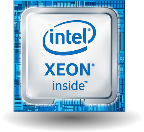 8 x DDR4 Slots, up to 128GB (U-DIMM) & 256GB (R-DIMM)
1 x PCIE Gen3 x 8FH/HL
2 x 2.5” slotsSupport SATA 6Gbps
1 x Network moduleExpansion for 10GbE / 25GbE
4 x 10GbE SFP+Fiber (SR-IOV supported)
8 x 2.5GbE RJ45 ports
High speed expansion with Network module
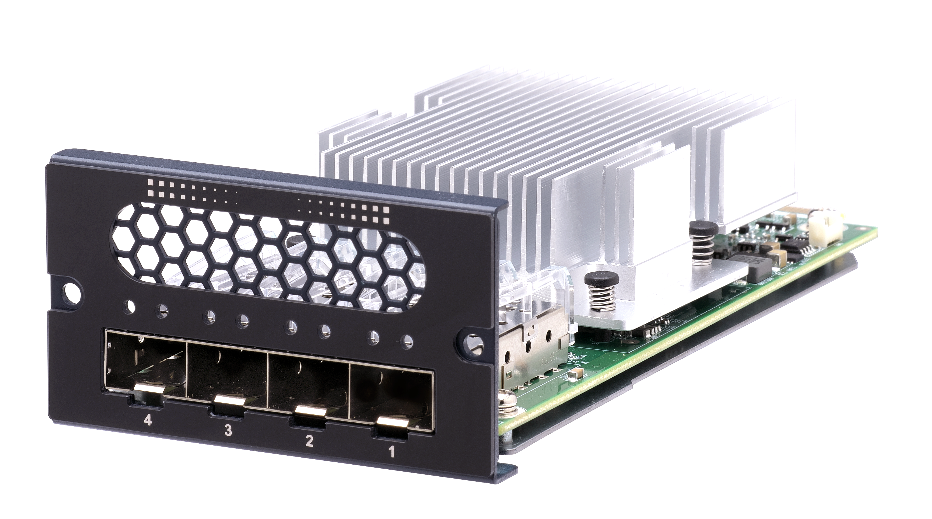 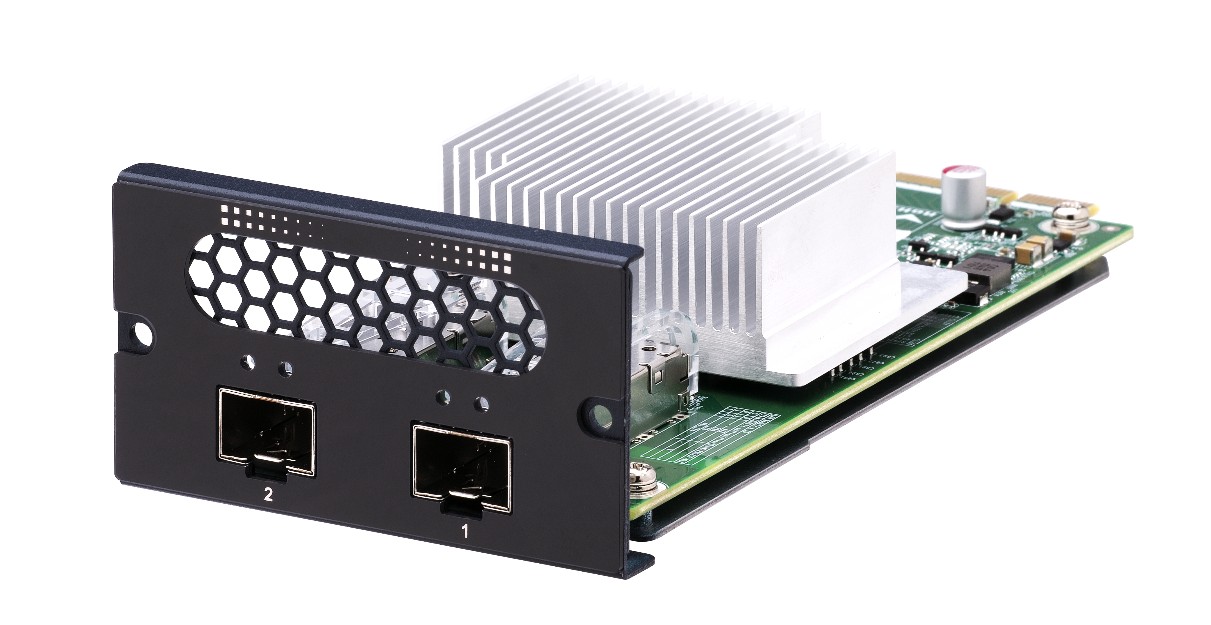 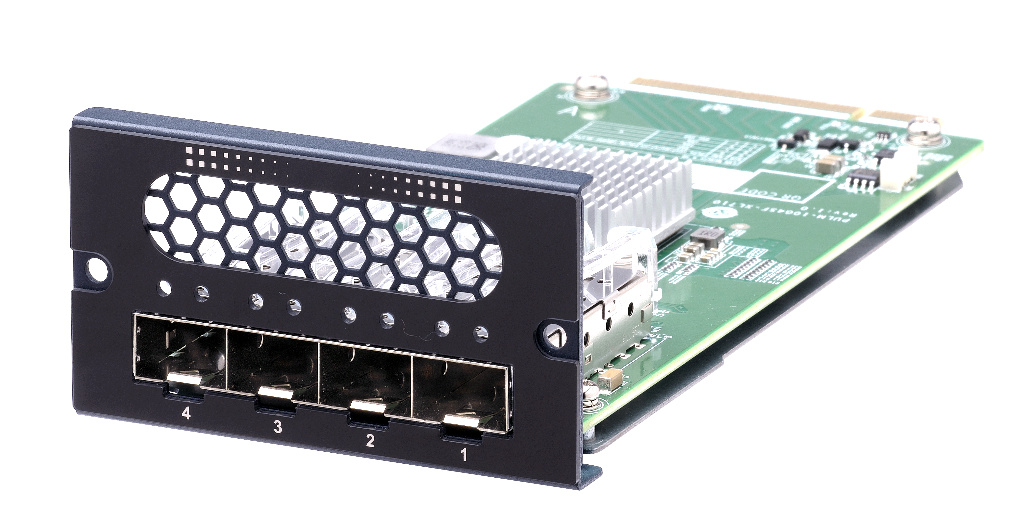 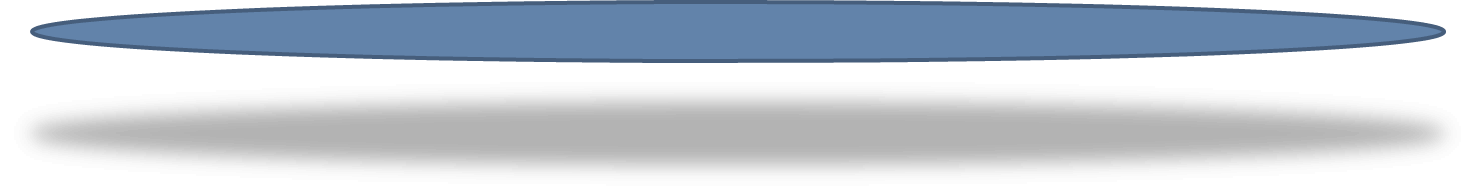 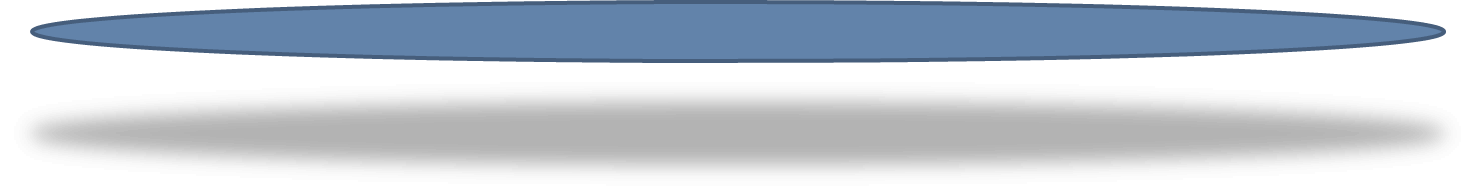 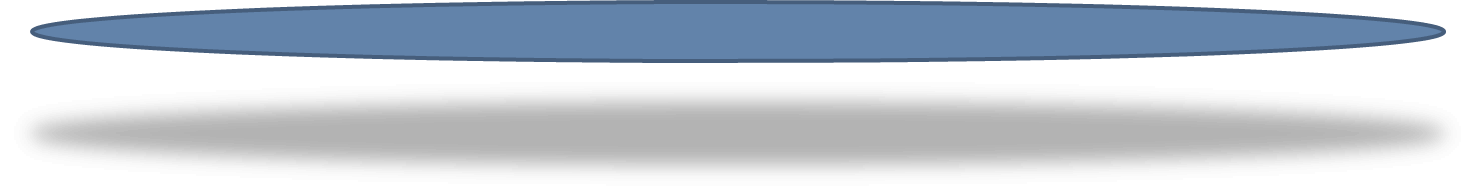 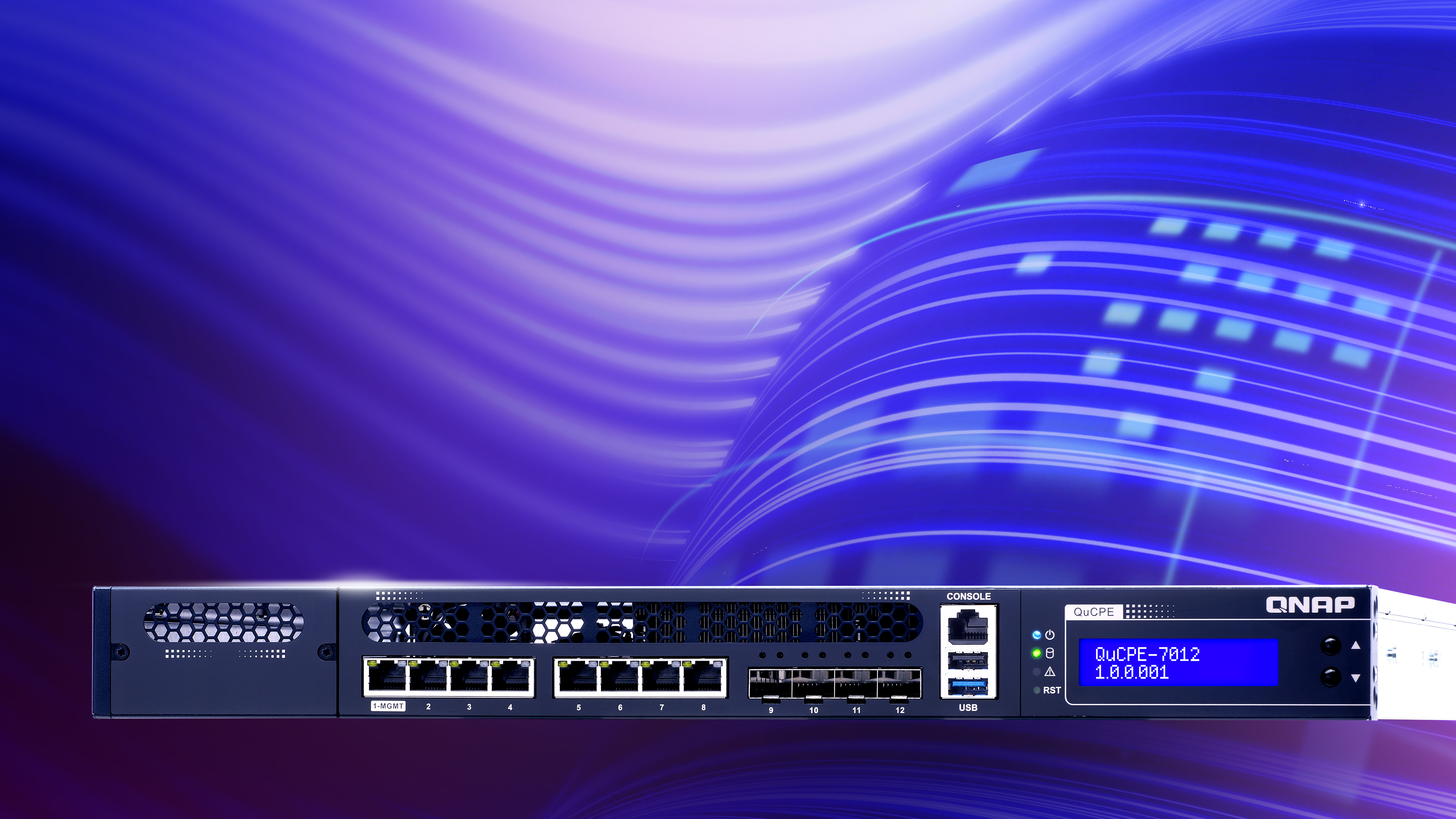 What is SR-IOV?
With a smart NIC support SR-IOV. It allow the network adapter can be shared and direct attached to virtual environment. With PF (Physical function) and VF (Virtual function) supported. It give the possibility to  VNF (virtual network function) to access the physical interface directly without non-essential packet process on host OS.
The result comes after is to increase  the packets forwarding capability and reduce the CPU utilization on the host system.
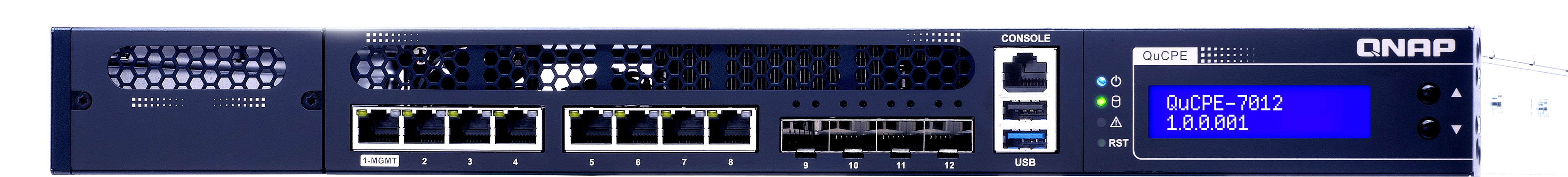 SR-IOV test Topology
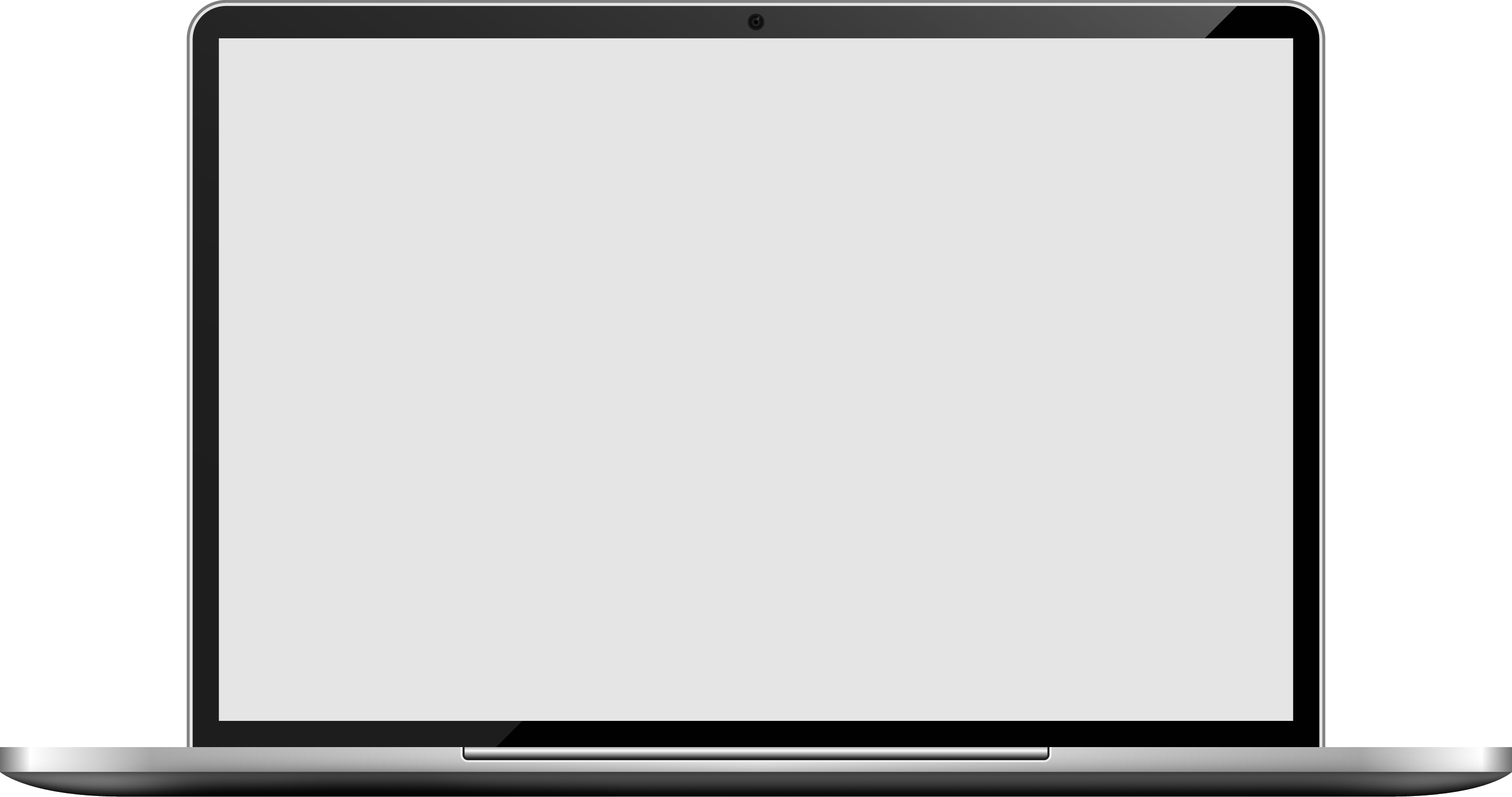 QuCPE
Client-A
Client-B
NIC
NIC
VNF
Client-C
Client-D
NIC
NIC
Packet Forwarding Flow
VNF Forwarding Function
VNF Forwarding Function
Guest OS
V-NIC
V-NIC
V-NIC
V-NIC
VF
VF
VF
VF
OVS
OVS
OVS
OVS
OVS
OVS
OVS
OVS
QNE OS
Linux-Kernel Forwarding Process
Linux-Kernel Forwarding Process
Driver
PF
Driver
Driver
PF
PF
Driver
PF
PCI-e
PCI-e
PCI-e
PCI-e
PCI-e
PCI-e
PCI-e
PCI-e
Hardware
NIC
NIC
NIC
NIC
NIC
NIC
NIC
NIC
PF/VF
PF (Physical Function)
VNF Function
VNF Function
With SR-IOV supported smart network adapter. A single PF (physical function) mapping to a single Ethernet port. Take an example on QuCPE 7012, build in 4 ports 10GbE SFP+ powered by Intel X722 Ethernet controller support 4 PF (physical function) by default. Can be expand up to 4 10GbE SFP+ and 4 PF (physical function) by additional expansion card.
VF
VF
VF
VF
User Space
VF (Virtual Function)
Linux-Kernel Space
VF (virtual function) functioning as a virtual NIC on virtual machine which allow virtual machine access to PF (physical function) directly through SR-IOV technology. A single PF (physical function) can  map to multiple VF (virtual function) depending on Ethernet controller. Take an example on QuCPE 7012, with Intel X722 Ethernet controller. One single PF (physical function) can map to 32 VF (virtual function). But the total bandwidth still limited by physical link speed which is up to  10GbE (single direction) maximum for one single PF (physical function)
PF
PCI-e
NIC
Application Notes
VNF Function
VNF Function
QuCPE
VF
V-NIC
V-NIC
VF
NIC
VNF
VNF
NIC
OVS
OVS
OVS
Linux-Kernel Forwarding Process
Each of VF need to mapping to a PF. Which that means the SR-IOV cannot enable on the links between VNFs/VMs when a single chain topology are required as the diagram above. But the VF and virtual NIC can be enable on the same gust OS at the same time. The packets will be process as the diagram shown on the right in this case.
PF
PF
PCI-e
PCI-e
NIC
NIC
[Speaker Notes: 每個VF必須對應到一個PF，也就是說當需要將多個不同的VNF串接再一起的時候(如下圖)，因為VNF與VNF中間的虛擬網卡並無直接對應到任何實體網卡，因此無法啟用SR-IOV在VM與VM中間的連線，但VF跟V-NIC可混和搭配使用在同一個VNF中，實際上的packet flow就會如右圖所示。]
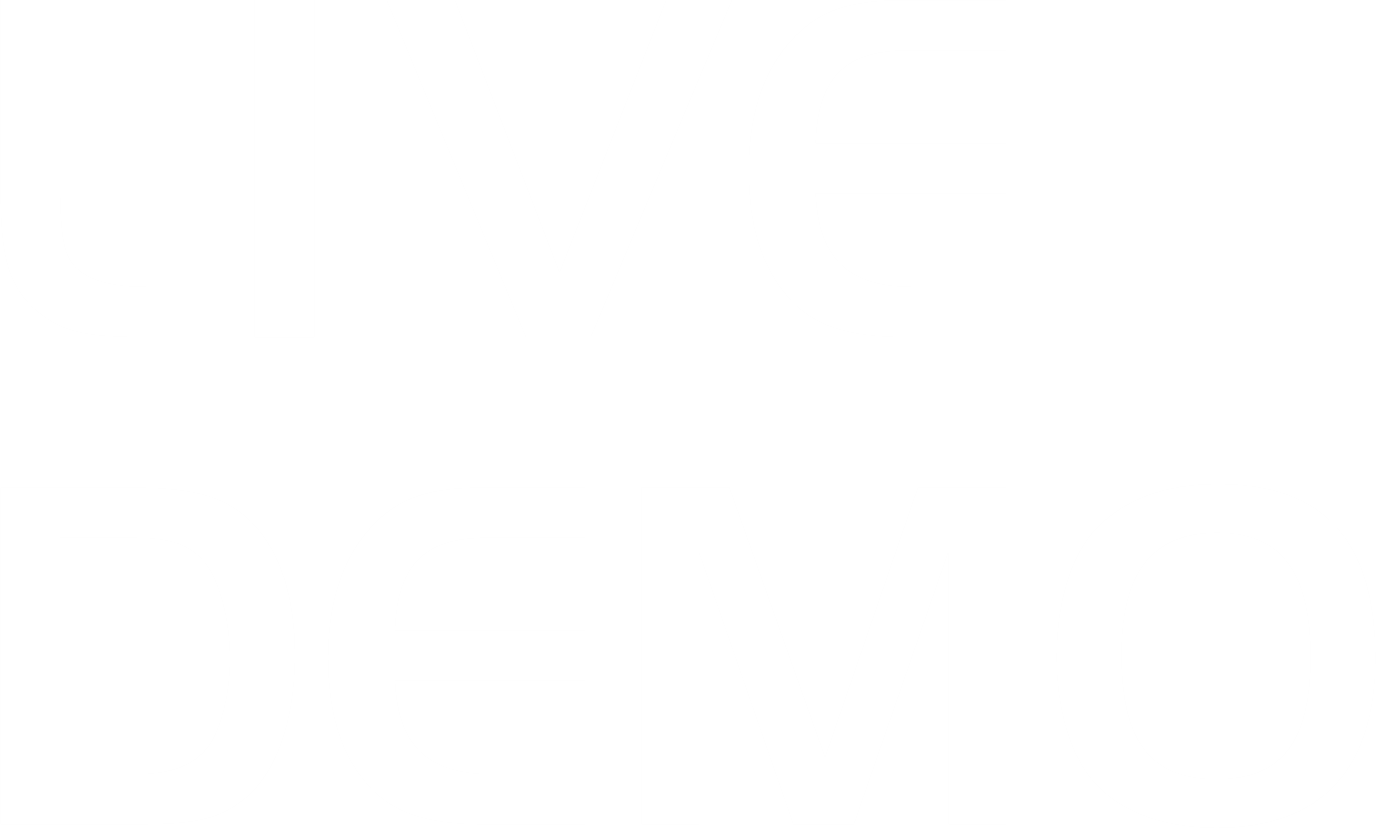 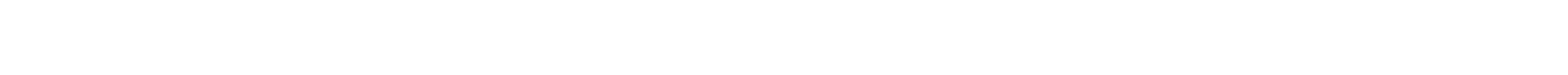 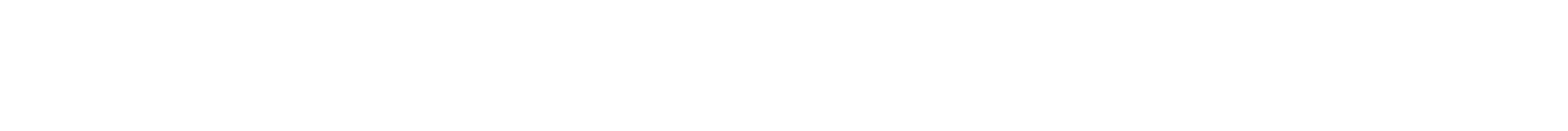 VNF Forwarding Function
V-NIC
V-NIC
V-NIC
V-NIC
OVS
OVS
OVS
OVS
Linux-Kernel Forwarding Process
Driver
Driver
Driver
Driver
PCI-e
PCI-e
PCI-e
PCI-e
NIC
NIC
NIC
NIC
Test Setup – without SR-IOV
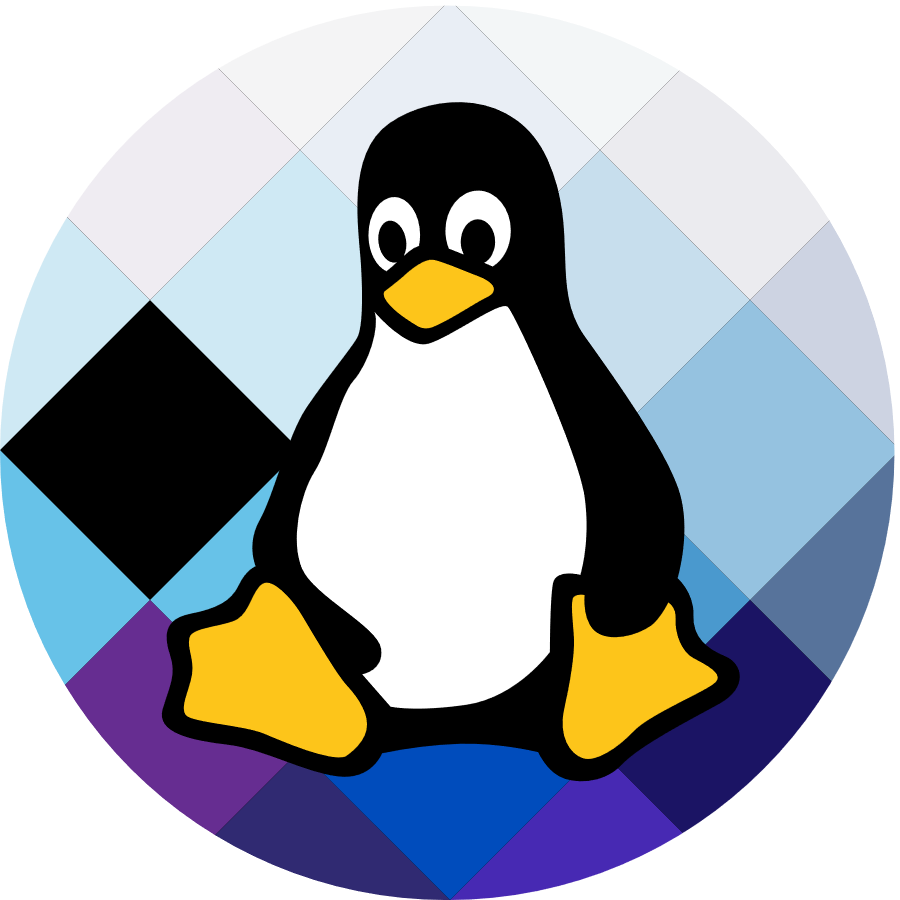 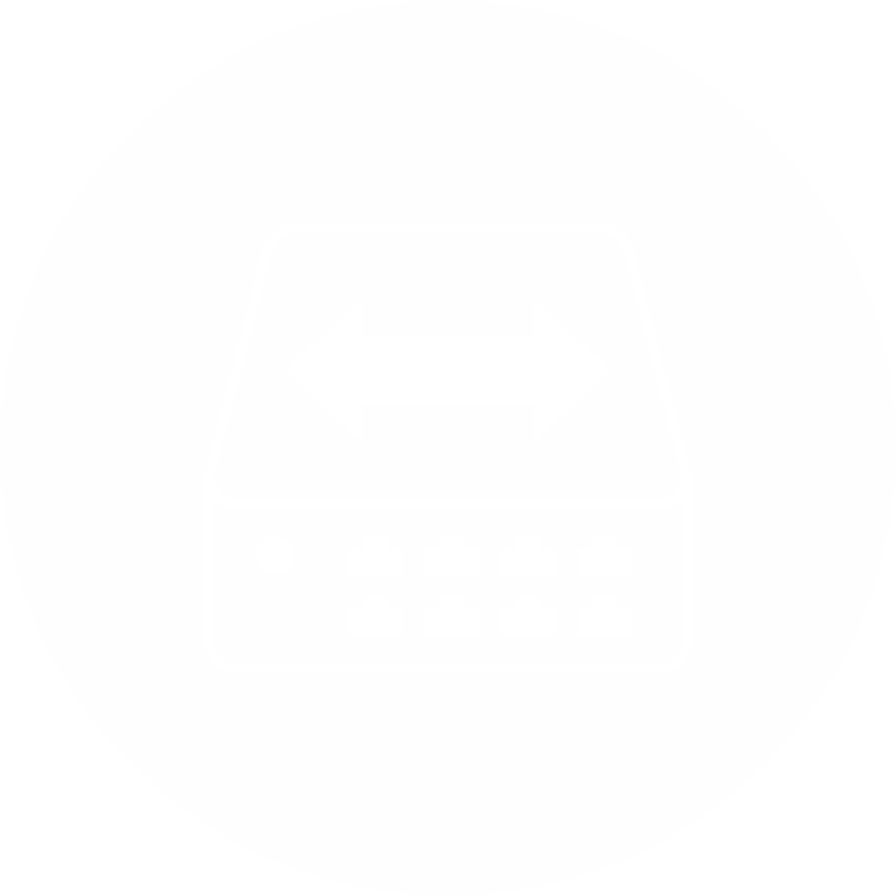 Linux
Virtual Switch 1
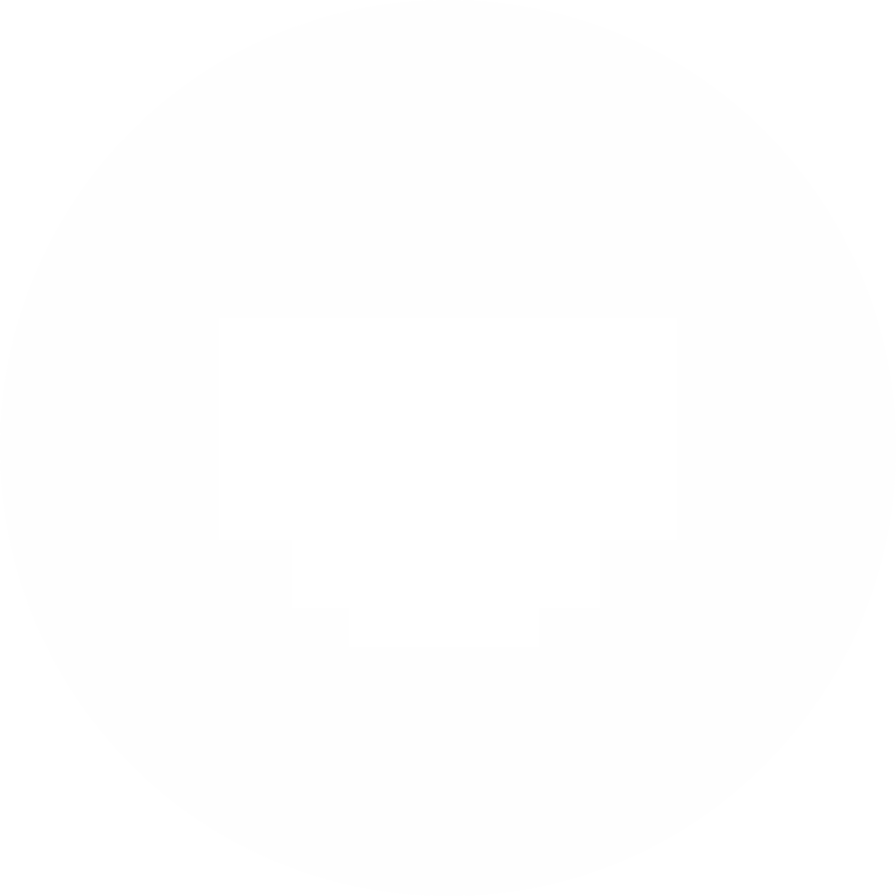 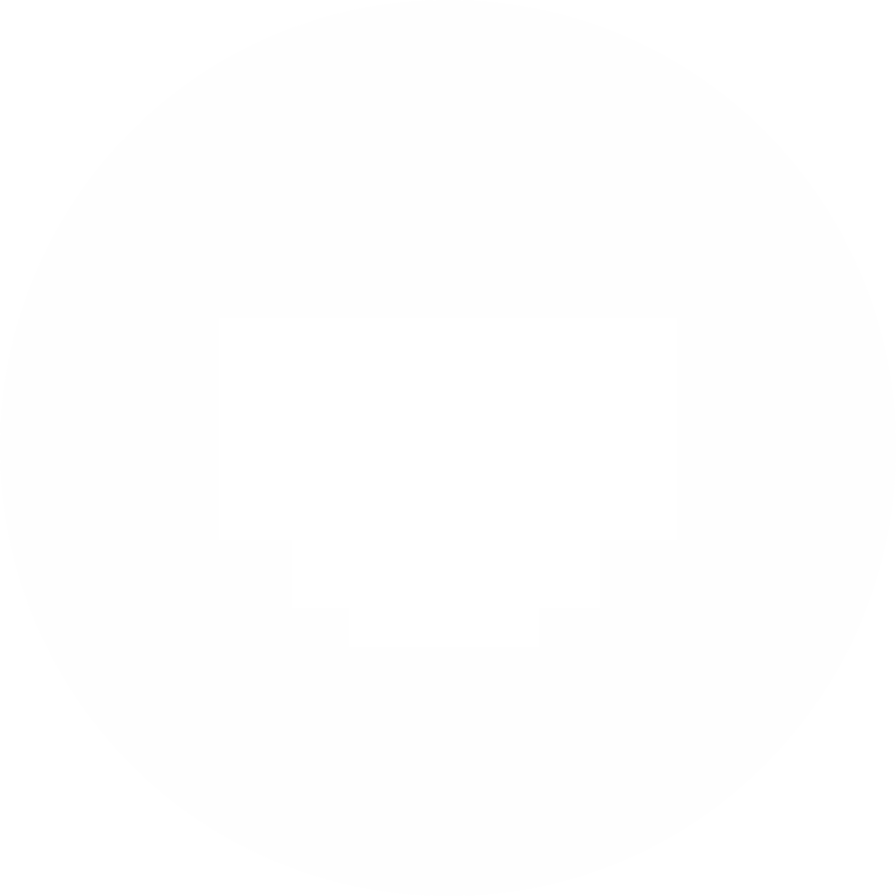 Client-A
Client-C
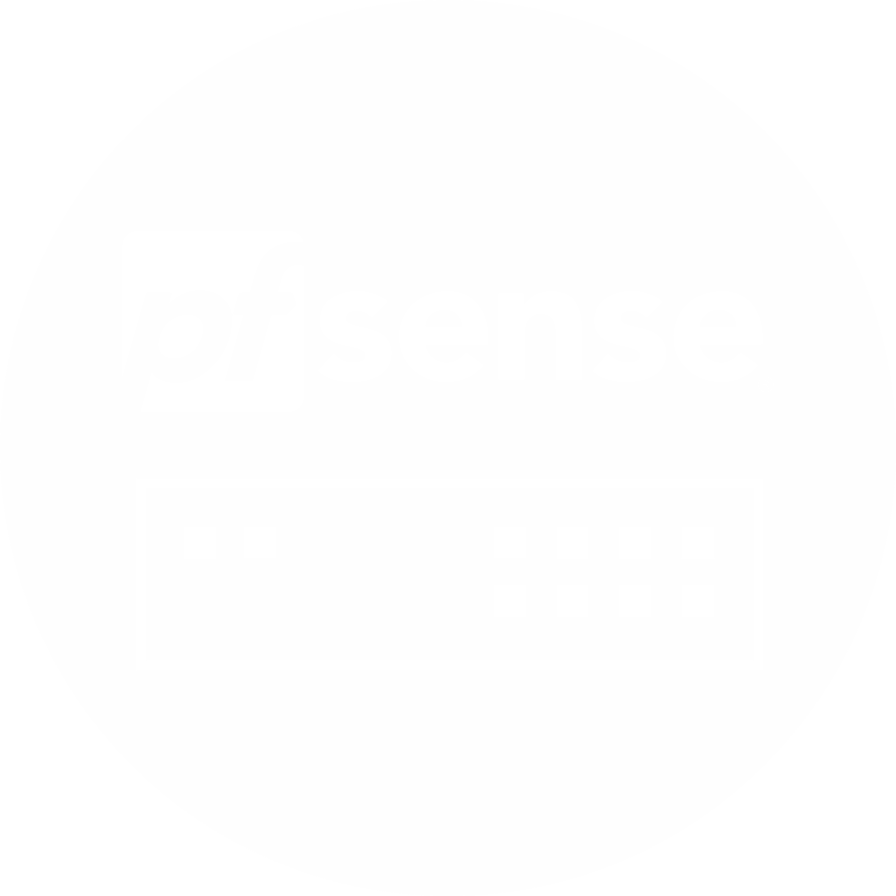 Native Port 9
Native Port 11
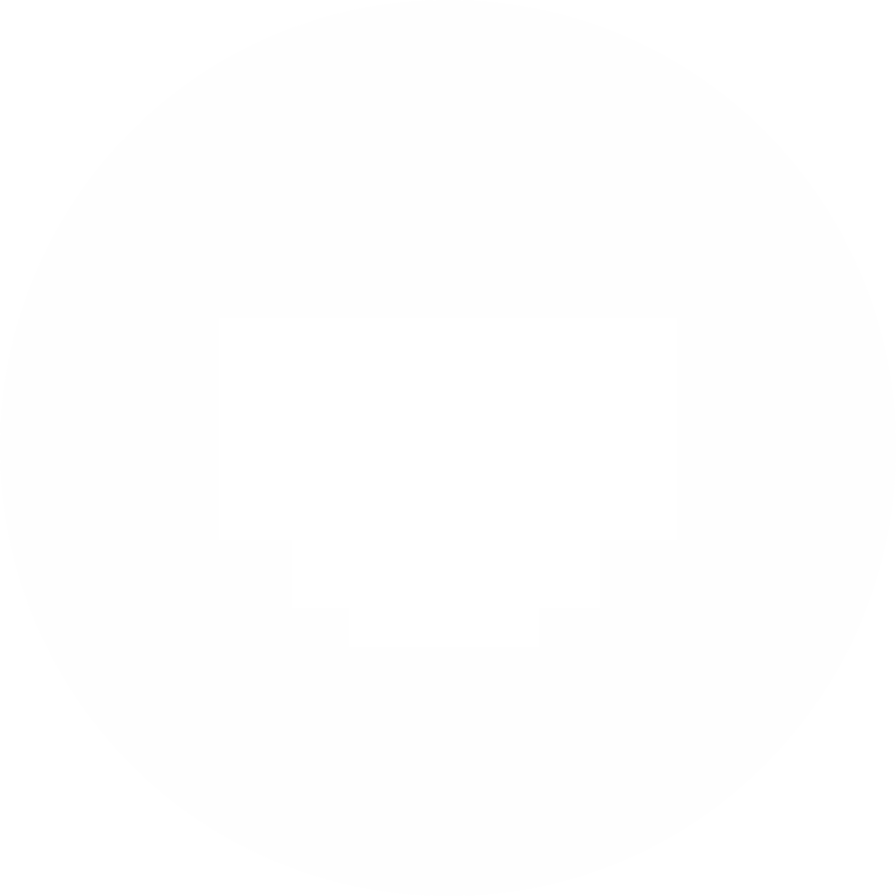 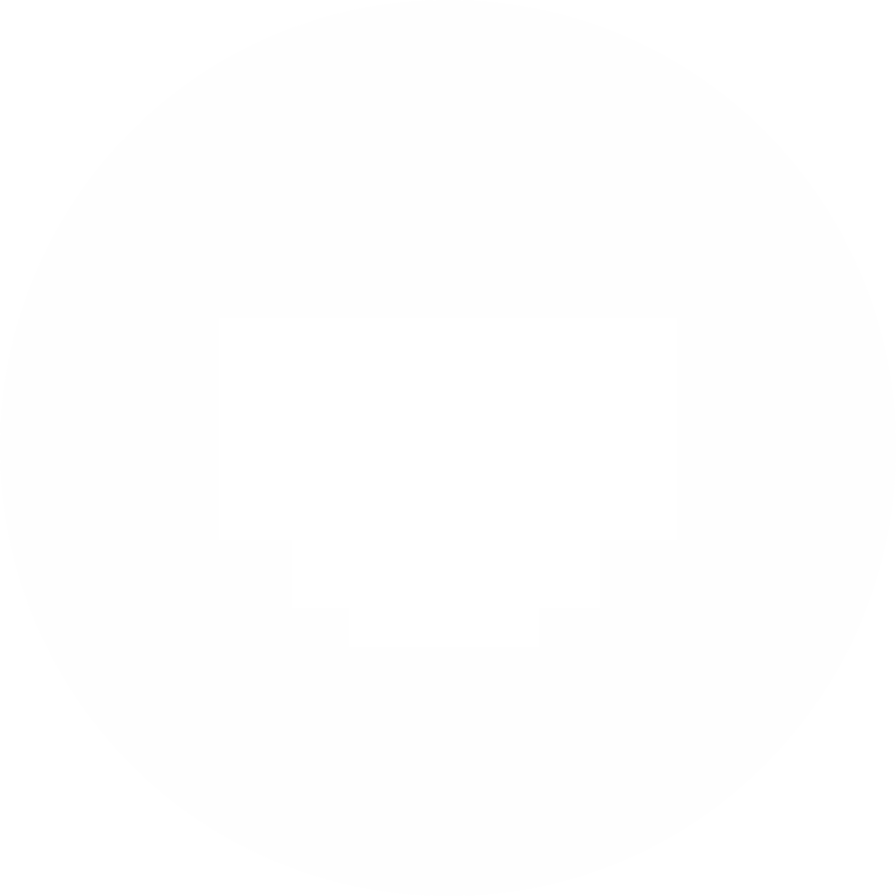 Client-B
Client-D
PFsence
Native Port 10
Native Port 12
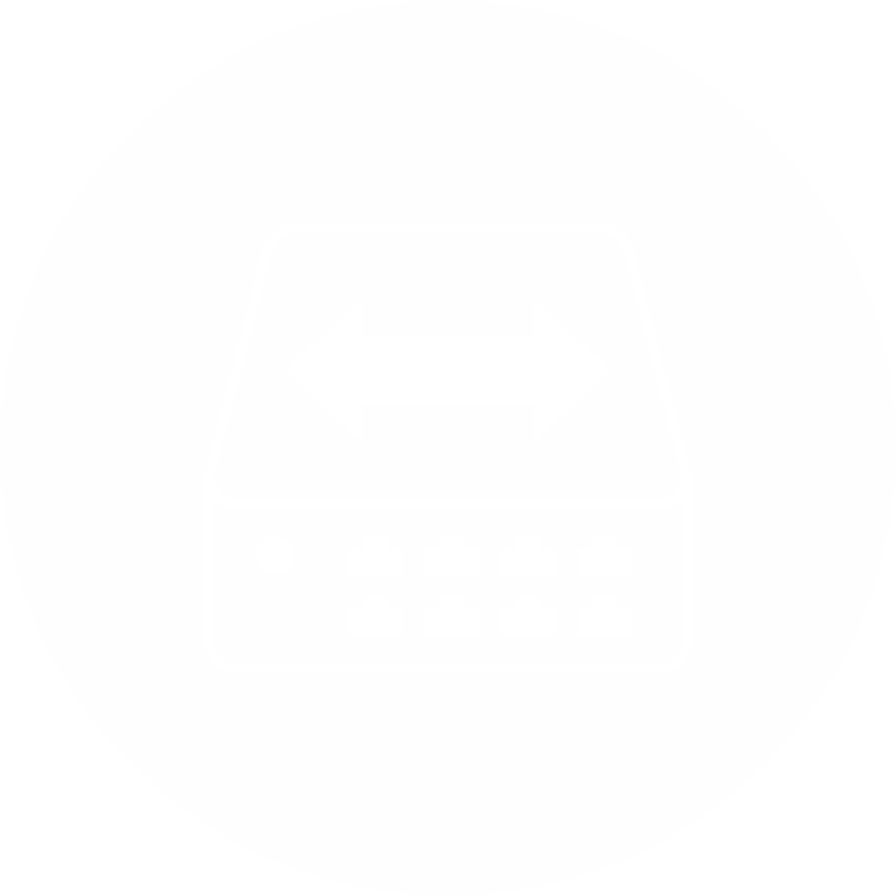 System default Virtual Switch
Test Setup – without SR-IOV
Client 
OS: QNE 1.0.3.q573
Tool: Iperf 3.1.3
Client-A: 192.168.61.1/24, connect to QuCPE 7012 port 9 (10GbE SFP+)
Client-B: 192.168.62.1/24, connect to QuCPE 7012 port 10 (10GbE SFP+)
Client-C: 192.168.63.1/24, connect to QuCPE 7012 port 11 (10GbE SFP+)
Client-D: 192.168.64.1/24, connect to QuCPE 7012 port 12 (10GbE SFP+)
QuCPE-7012
CPU: Intel Xeon-D 2146NT
RAM: 32GB
OS: QNE 1.0.3.573
Pfsense:
CPU assign: Core 3-8 (Total 12 threads)
RAM: 1G
HDD: 100G
Version: 2.6.0 Release
WAN: DHCP from system default virtual switch for system update
LAN: 192.168.60.254/24 to Virtual switch 1 (for pfsense Web GUI access)
OPT1: 192.168.61.254/24, VirtIO to Native Port 9
OPT2: 192.168.62.254/24, VirtIO to Native port 10
OPT3: 192.168.63.254/24, VirtIO to Native port 11
OPT4: 192.168.64.254/24, VirtIO to Native port 12
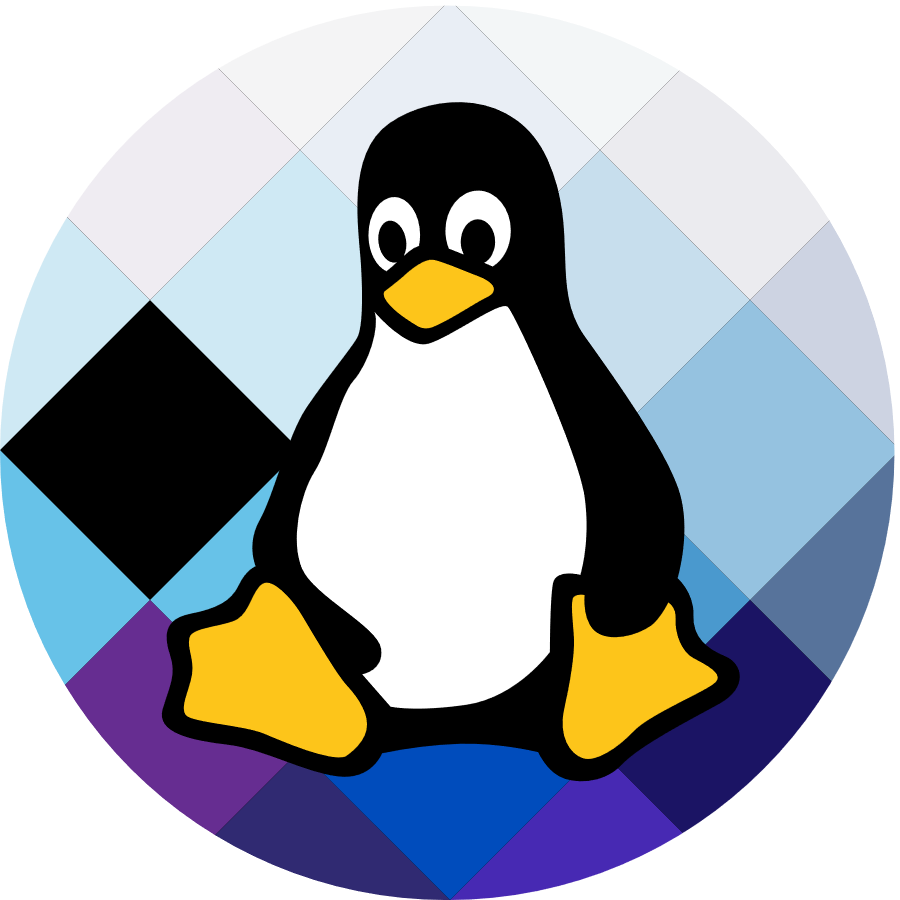 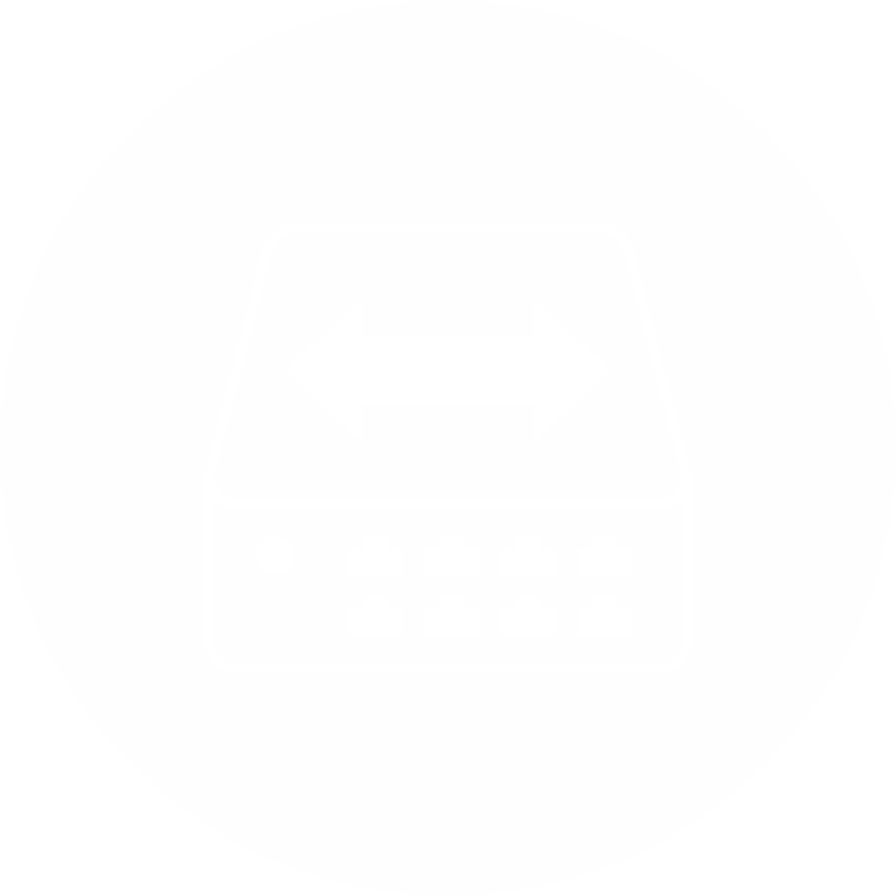 Client 
OS: QNE 1.0.3.q573
Tool: Iperf 3.1.3
Client-A: 192.168.61.1/24, connect to QuCPE 7012 port 9 (10GbE SFP+)
Client-B: 192.168.62.1/24, connect to QuCPE 7012 port 10 (10GbE SFP+)
Client-C: 192.168.63.1/24, connect to QuCPE 7012 port 11 (10GbE SFP+)
Client-D: 192.168.64.1/24, connect to QuCPE 7012 port 12 (10GbE SFP+)
QuCPE-7012
CPU: Intel Xeon-D 2146NT
RAM: 32GB
OS: QNE 1.0.3.573
Pfsense:
CPU assign: Core 3-8 (Total 12 threads)
RAM: 1G
HDD: 100G
Version: 2.6.0 Release
WAN: DHCP from system default virtual switch for system update
LAN: 192.168.60.254/24 to Virtual switch 1 (for pfsense Web GUI access)
OPT1: 192.168.61.254/24, VirtIO to Native Port 9
OPT2: 192.168.62.254/24, VirtIO to Native port 10
OPT3: 192.168.63.254/24, VirtIO to Native port 11
OPT4: 192.168.64.254/24, VirtIO to Native port 12
Linux
Virtual Switch 1
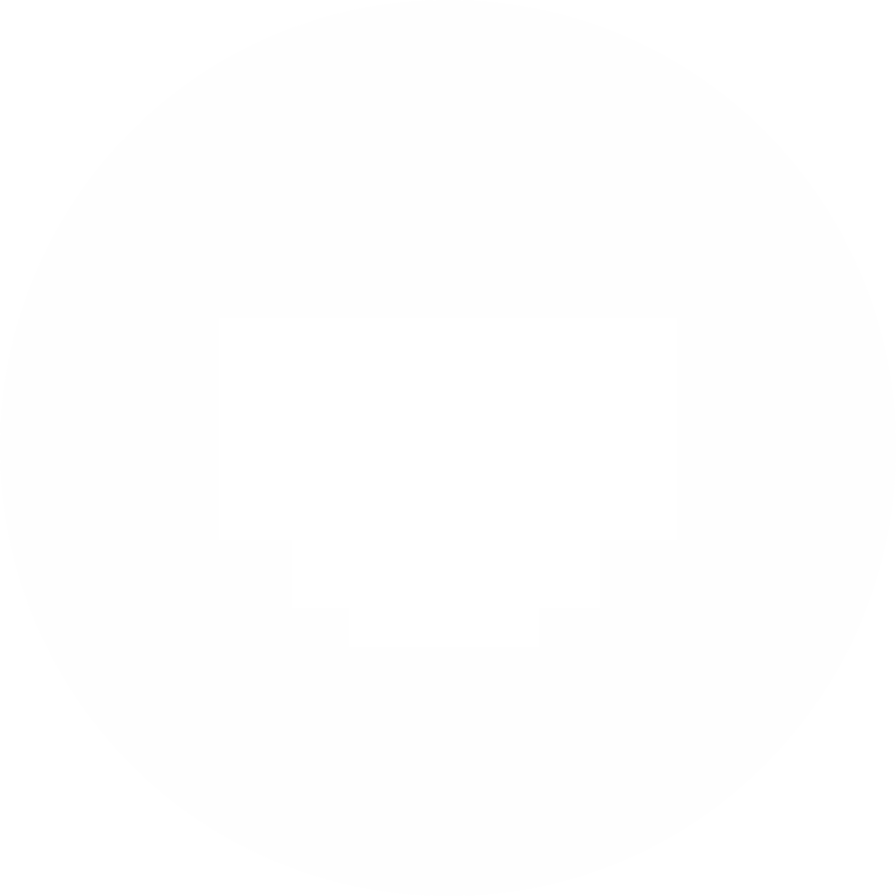 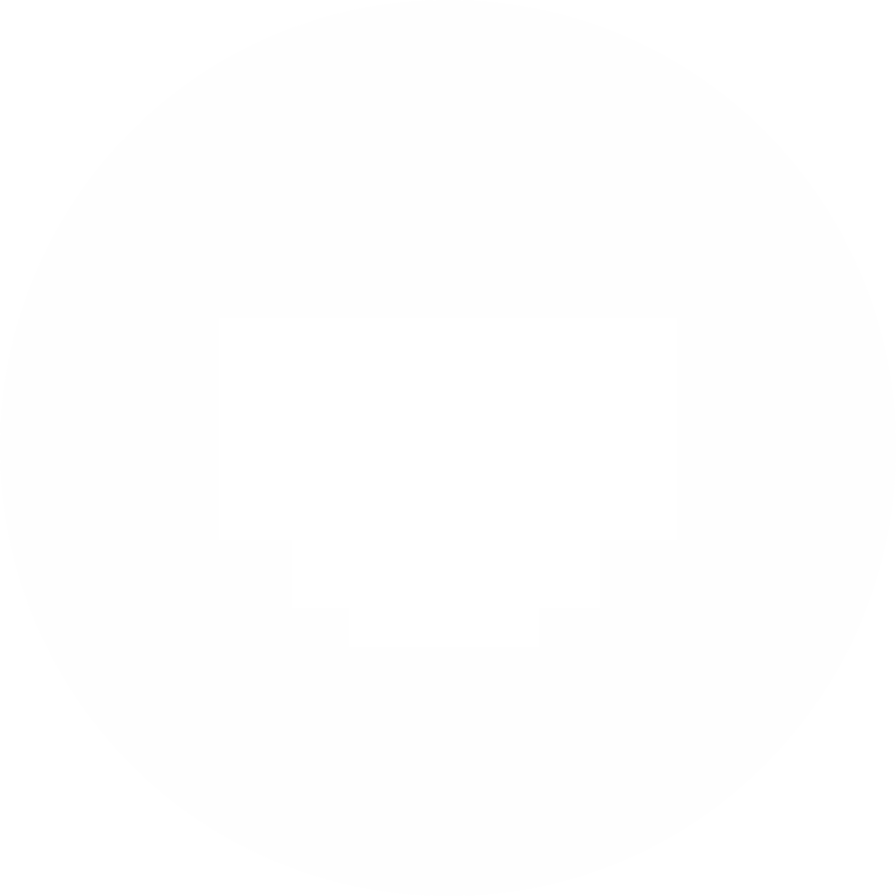 Client-A
Client-C
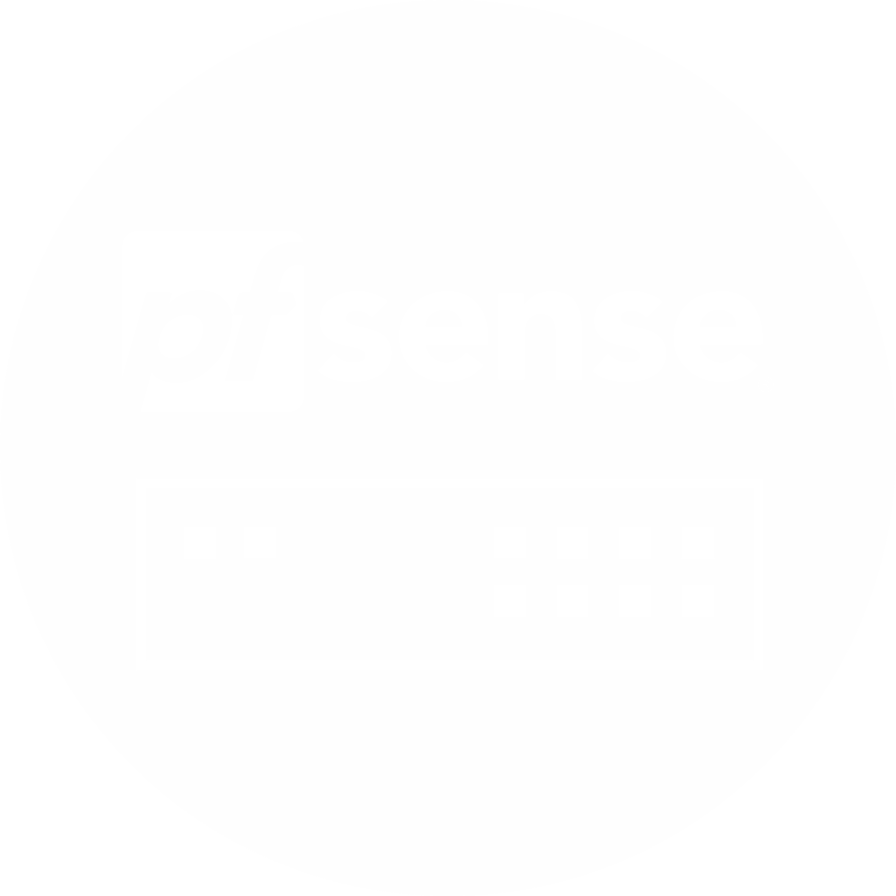 Native Port 9
Native Port 11
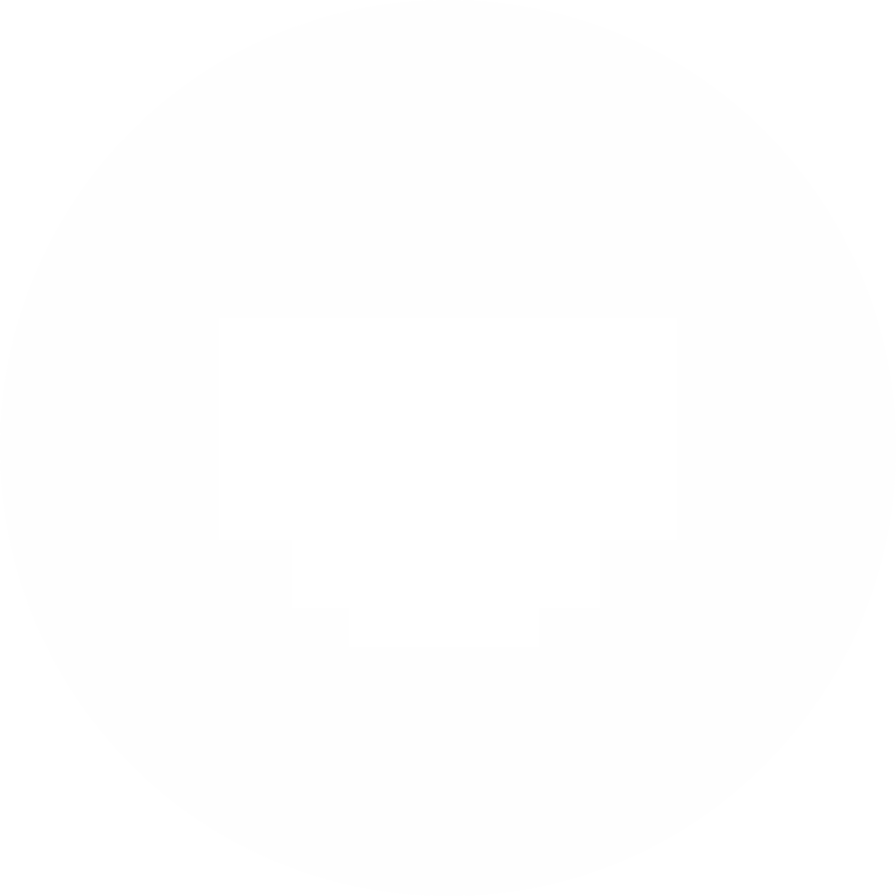 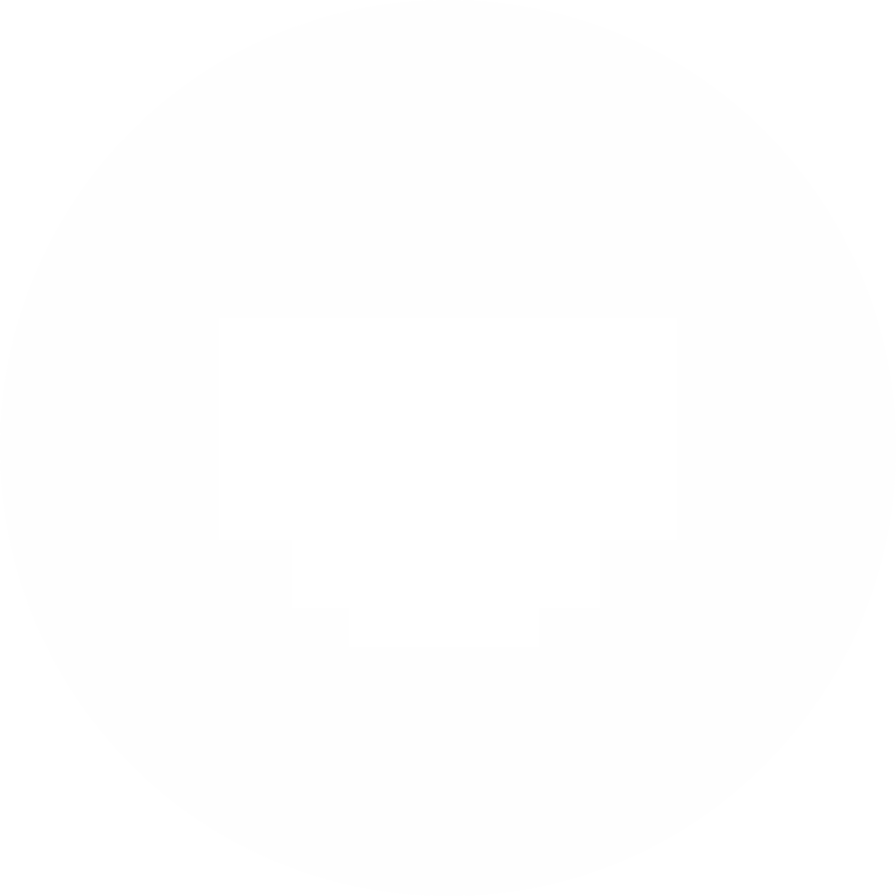 Client-B
Client-D
PFsence
Native Port 10
Native Port 12
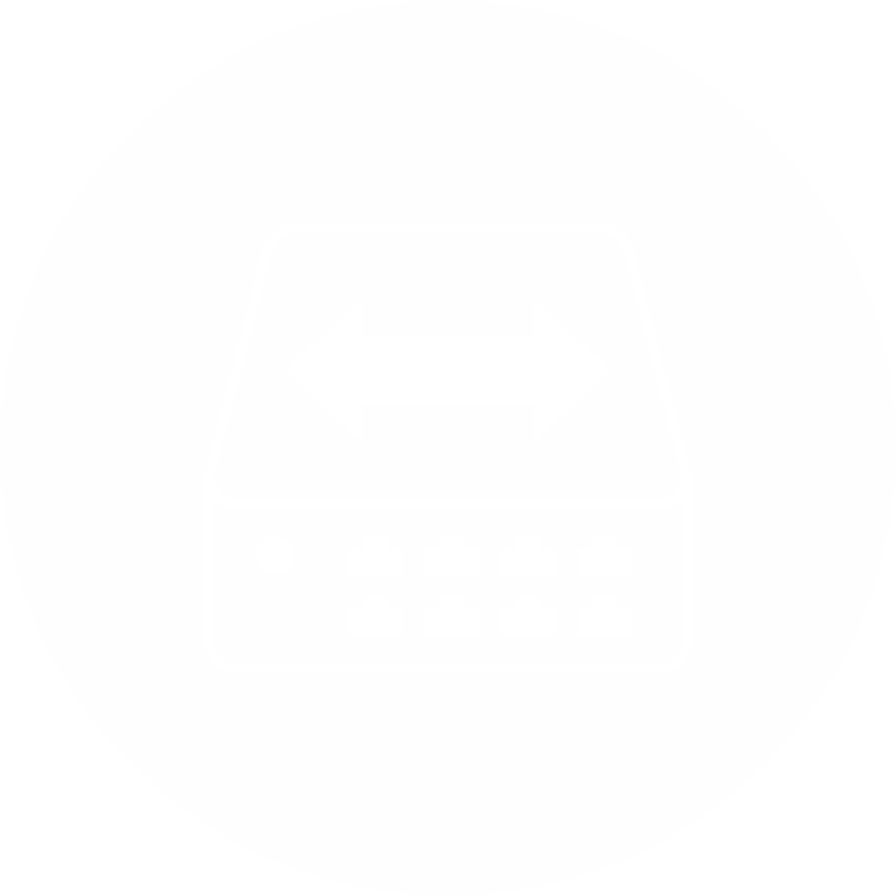 System default Virtual Switch
VNF Forwarding Function
VF
VF
VF
VF
OVS
OVS
OVS
OVS
Linux-Kernel Forwarding Process
PF
PF
PF
PF
PCI-e
PCI-e
PCI-e
PCI-e
NIC
NIC
NIC
NIC
Test Setup – With SR-IOV
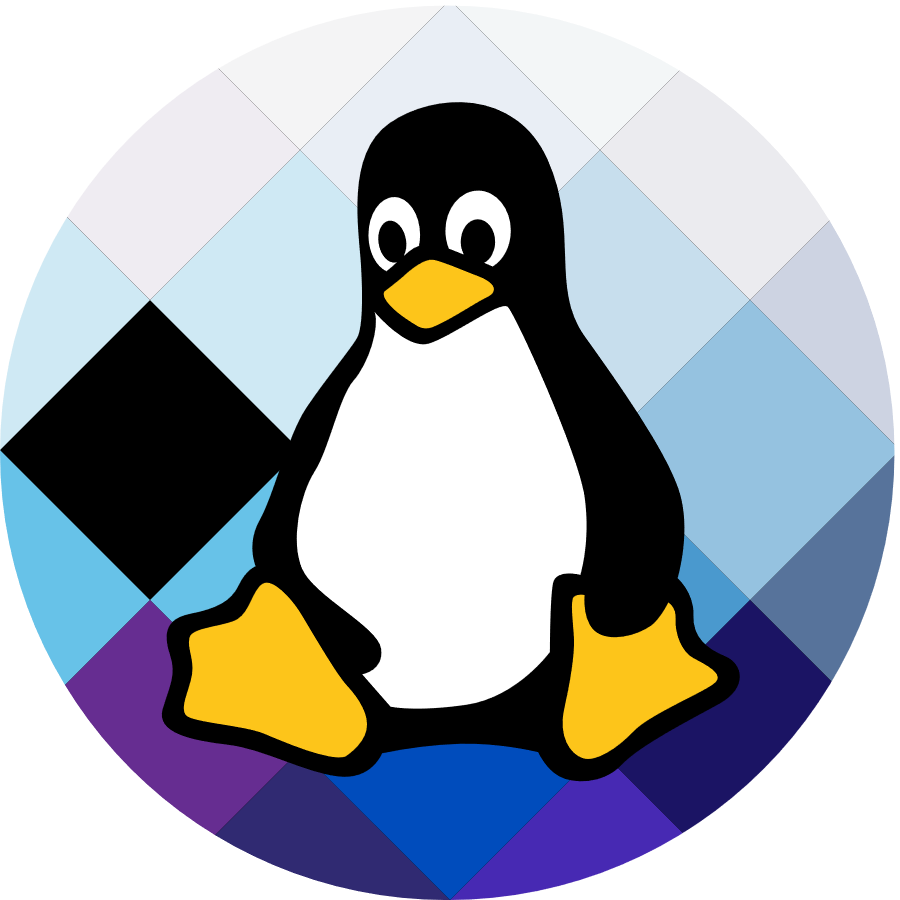 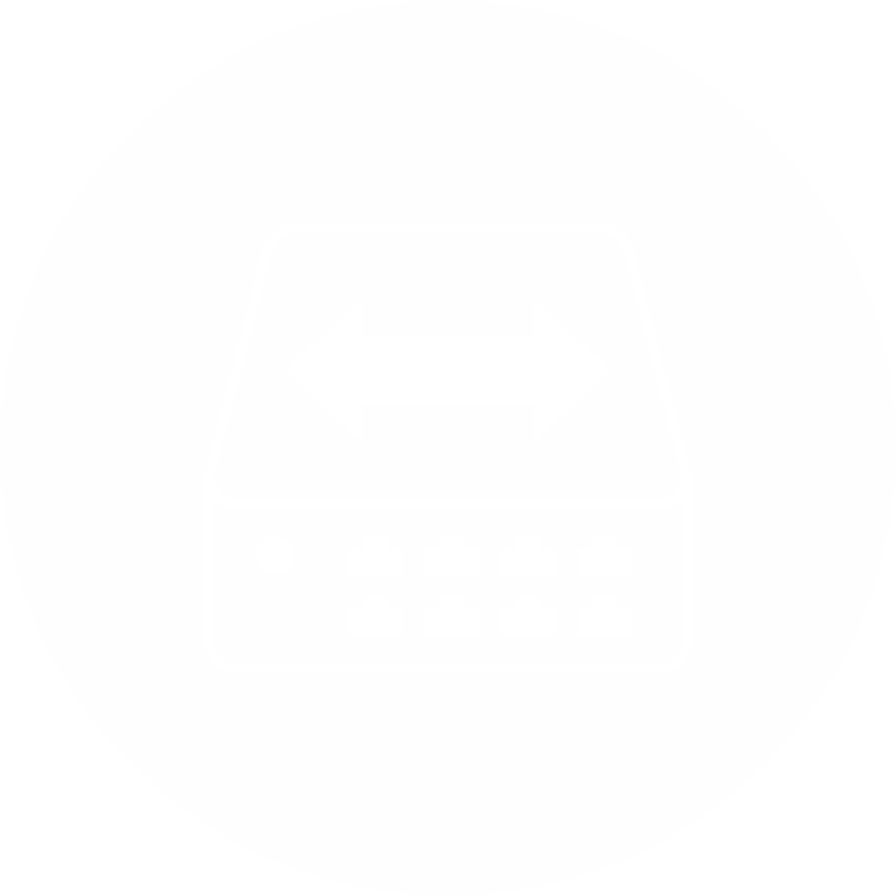 Linux
Virtual Switch 1
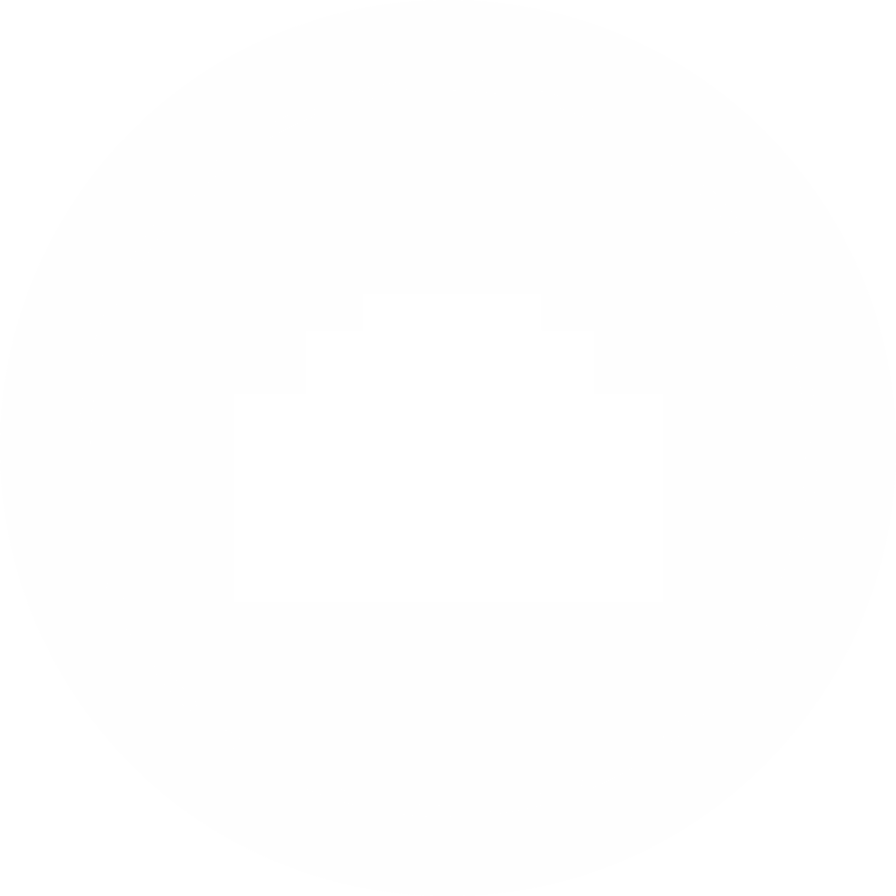 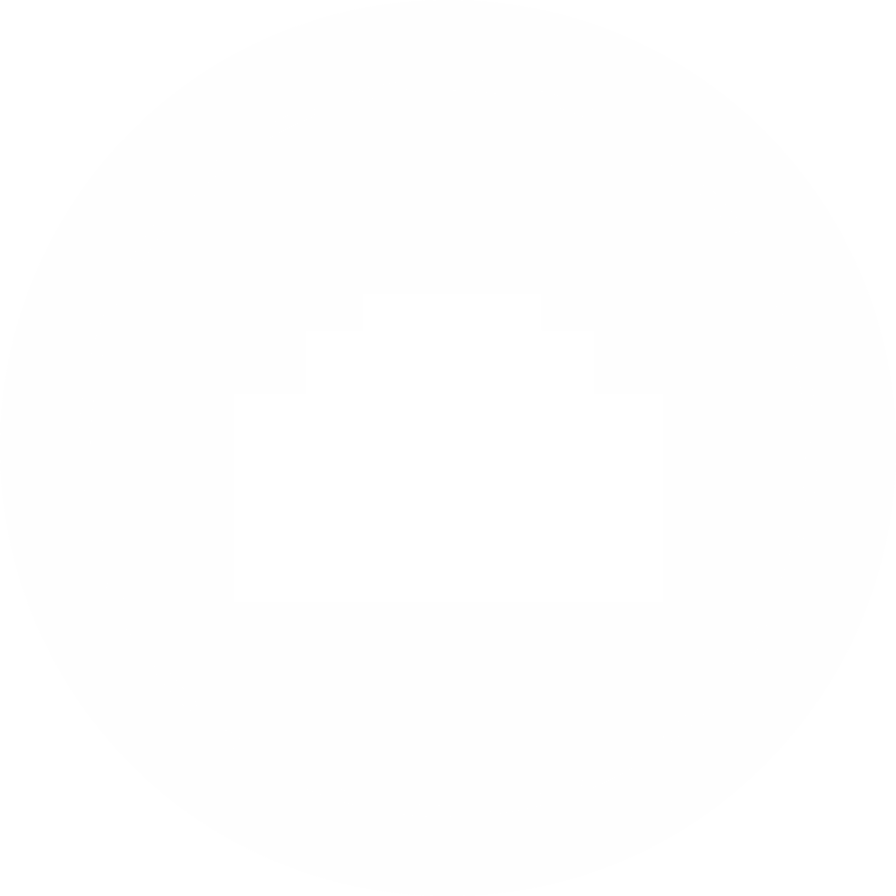 Client-A
Client-C
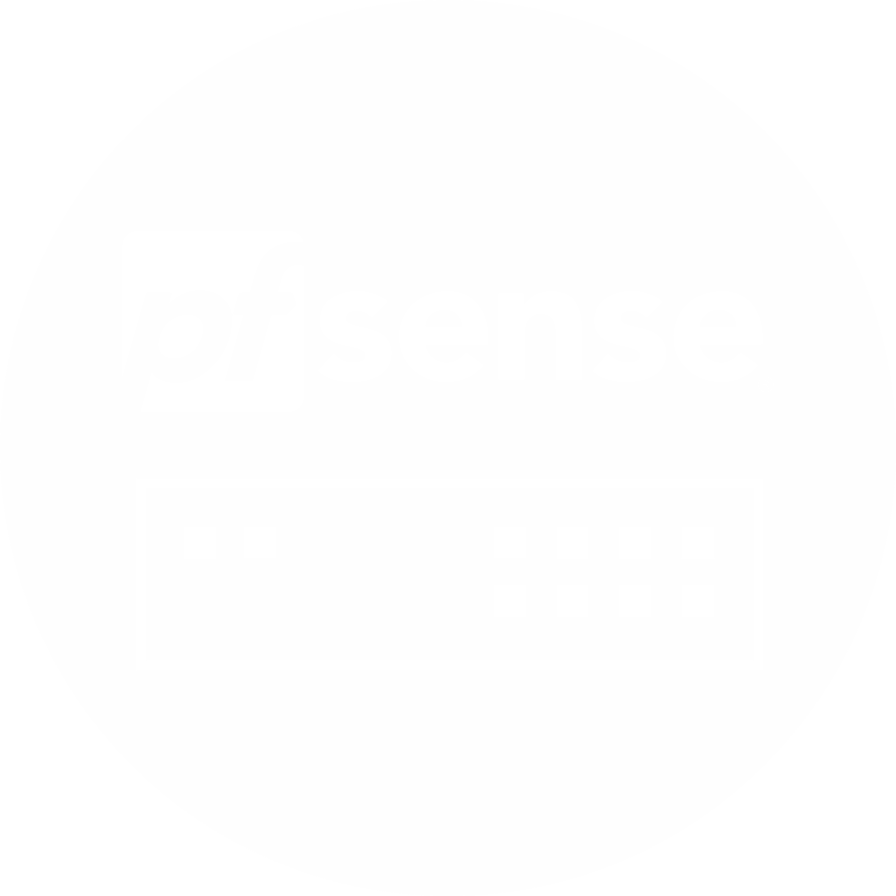 VF b7:02:0
(Native Port 9)
VF b7:0a:0
(Native Port 11)
Client-B
Client-D
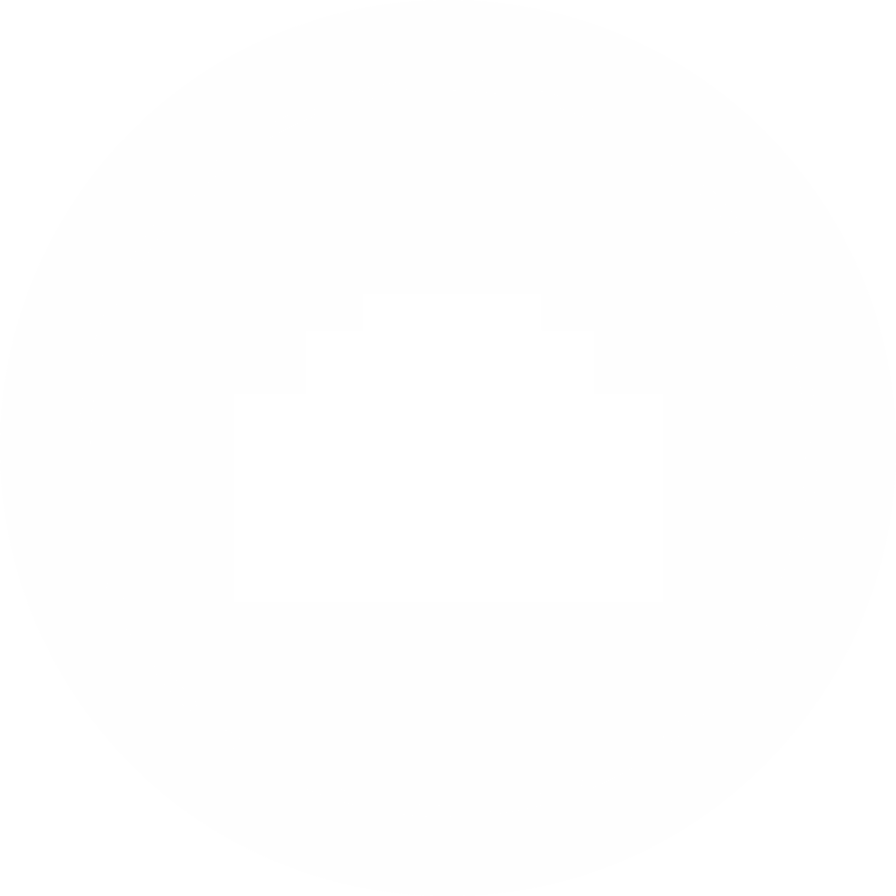 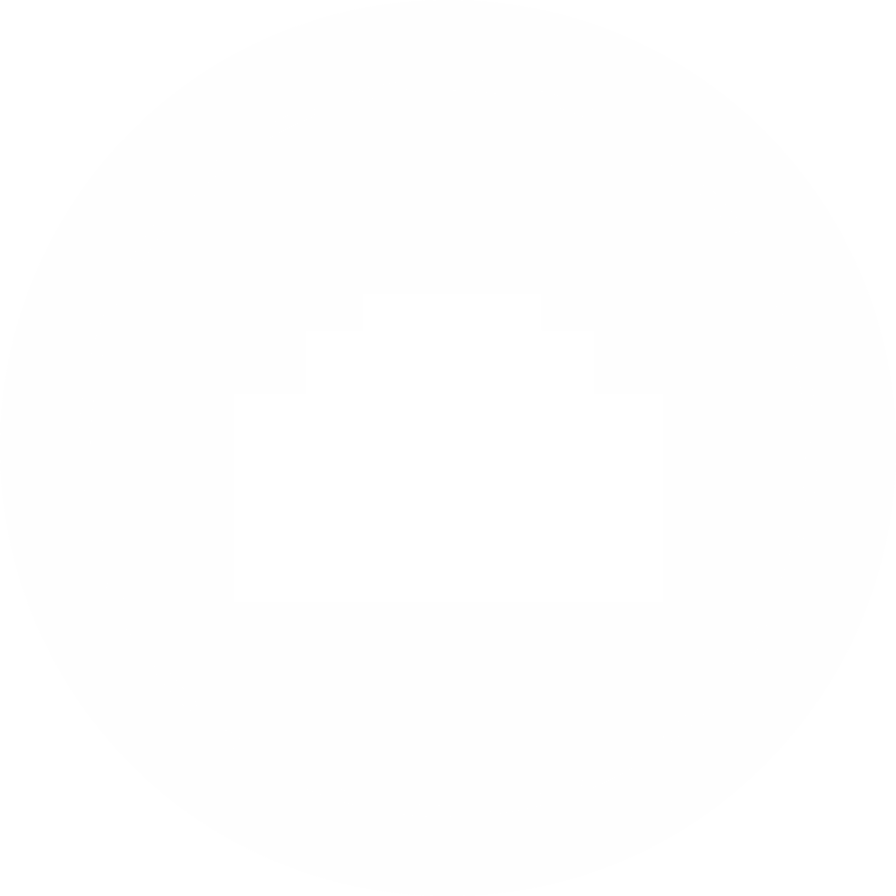 SR-IOV
PFsence
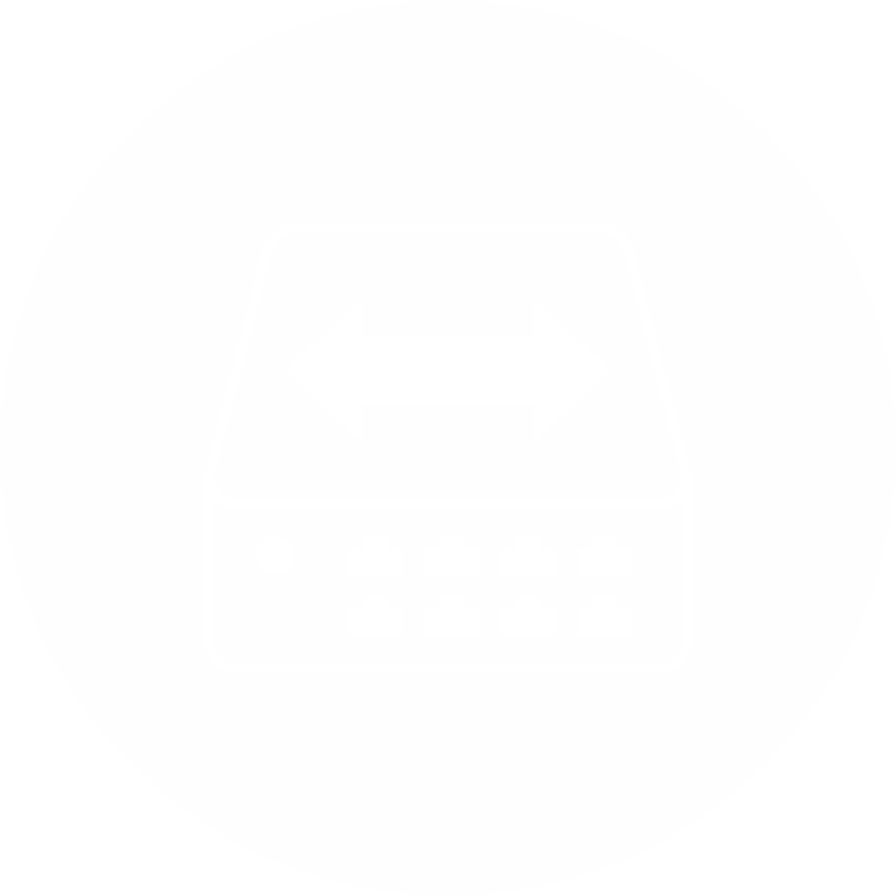 VF b7:06:0
(Native Port 10)
VF b7:0e:0
(Native Port 12)
System default Virtual Switch
Test Setup – With SR-IOV
Test Setup – With SR-IOV
Client 
OS: QNE 1.0.3.q573
Tool: Iperf 3.1.3
Client-A: 192.168.61.1/24, connect to QuCPE 7012 port 9 (10GbE SFP+)
Client-B: 192.168.62.1/24, connect to QuCPE 7012 port 10 (10GbE SFP+)
Client-C: 192.168.63.1/24, connect to QuCPE 7012 port 11 (10GbE SFP+)
Client-D: 192.168.64.1/24, connect to QuCPE 7012 port 12 (10GbE SFP+)
QuCPE-7012
CPU: Intel Xeon-D 2146NT
RAM: 32GB
OS: QNE 1.0.3.573
Pfsense
CPU assign: Core 3-8 (Total 12 threads)
RAM: 1G
HDD: 100G
Version: 2.6.0 Release
WAN: DHCP from system default virtual switch for system update
LAN: 192.168.60.254/24 to Virtual switch 1 (for pfsense Web GUI access)
OPT1: 192.168.61.254/24, connect to port 9 with SR-IOV VF
OPT2: 192.168.62.254/24, connect to port 10 with SR-IOV VF
OPT3: 192.168.63.254/24, connect to port 11 with SR-IOV VF
OPT4: 192.168.64.254/24, connect to port 12 with SR-IOV VF
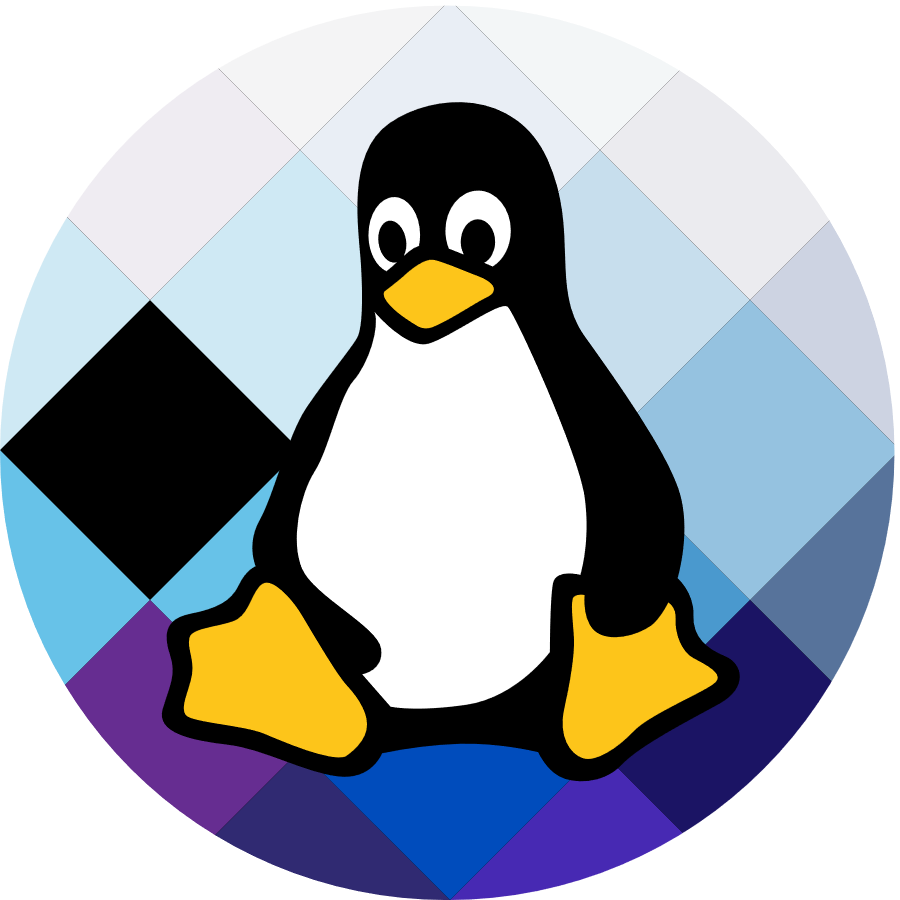 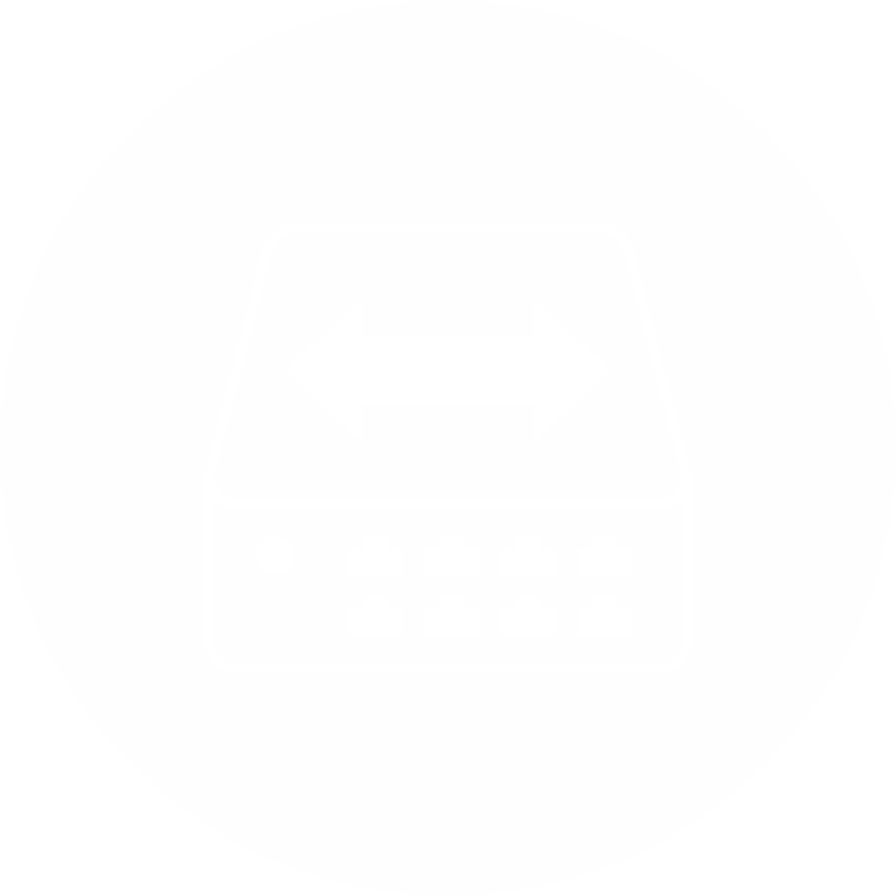 Linux
Virtual Switch 1
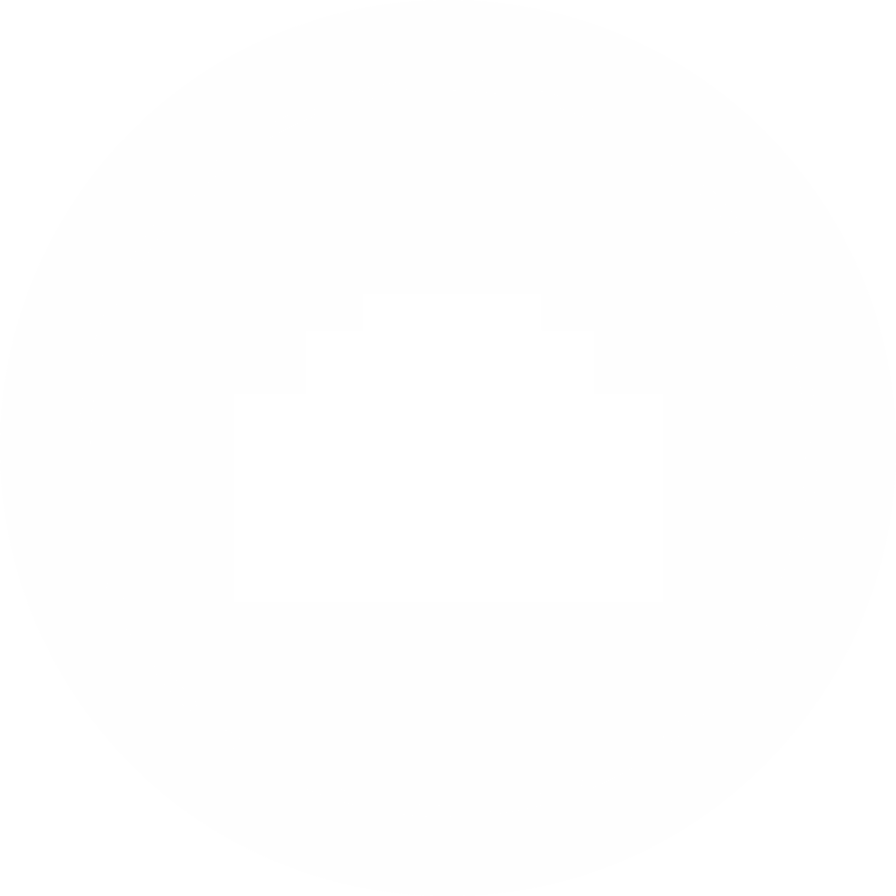 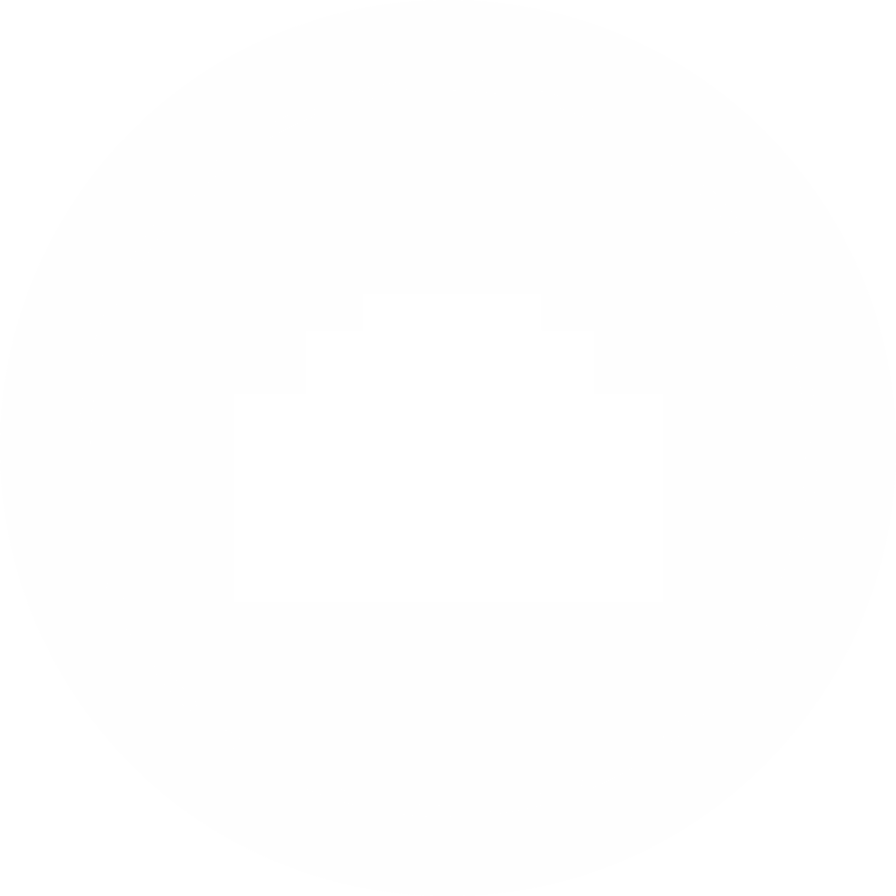 Client-A
Client-C
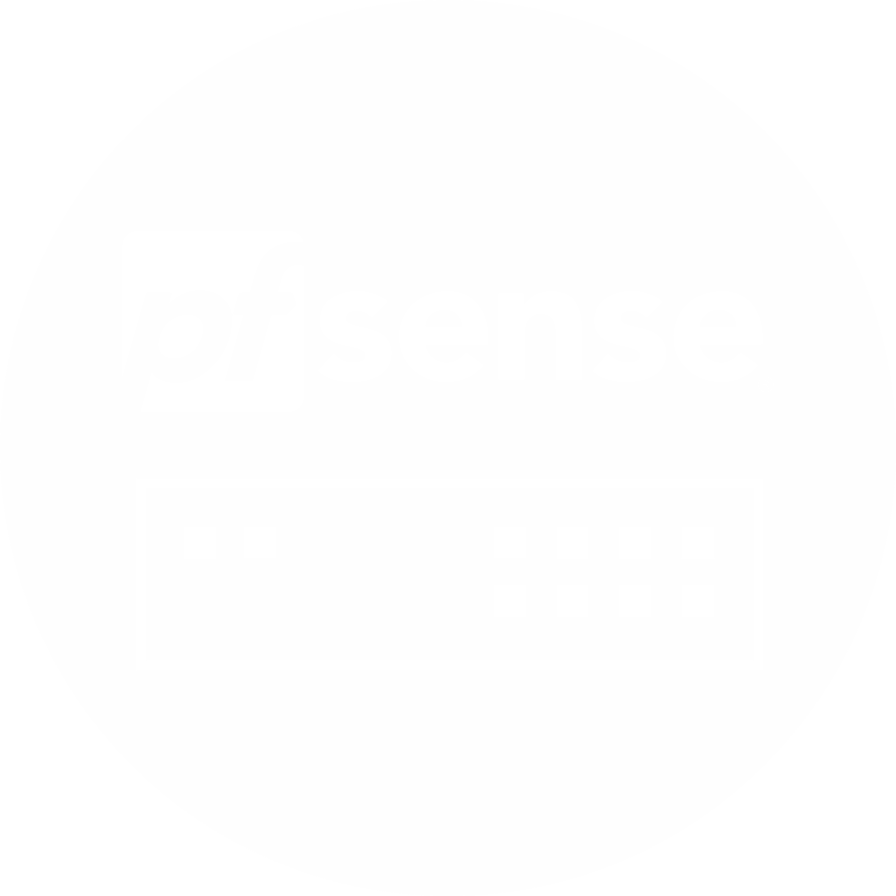 VF b7:02:0
(Native Port 9)
VF b7:0a:0
(Native Port 11)
Client-B
Client-D
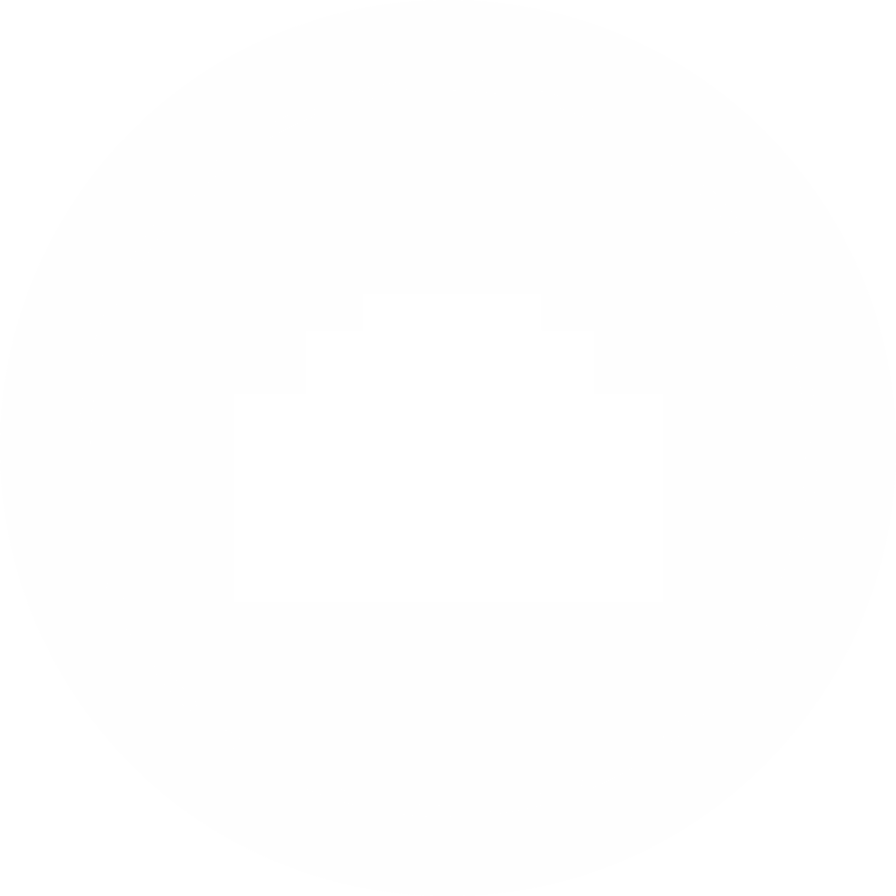 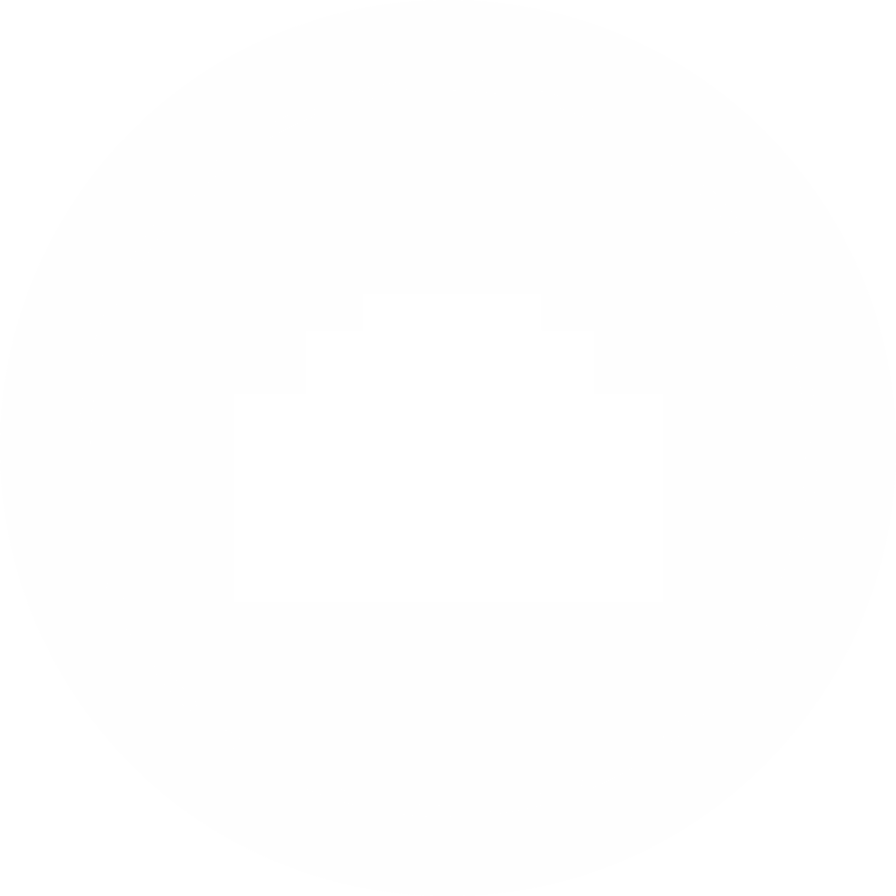 SR-IOV
PFsence
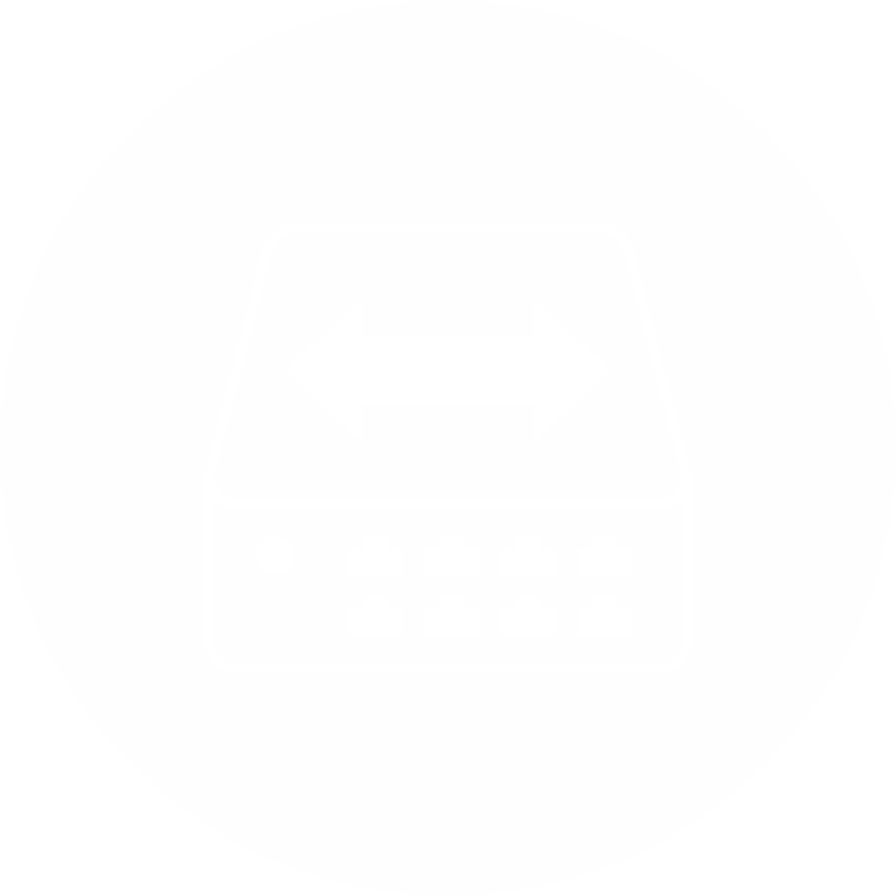 VF b7:06:0
(Native Port 10)
VF b7:0e:0
(Native Port 12)
System default Virtual Switch
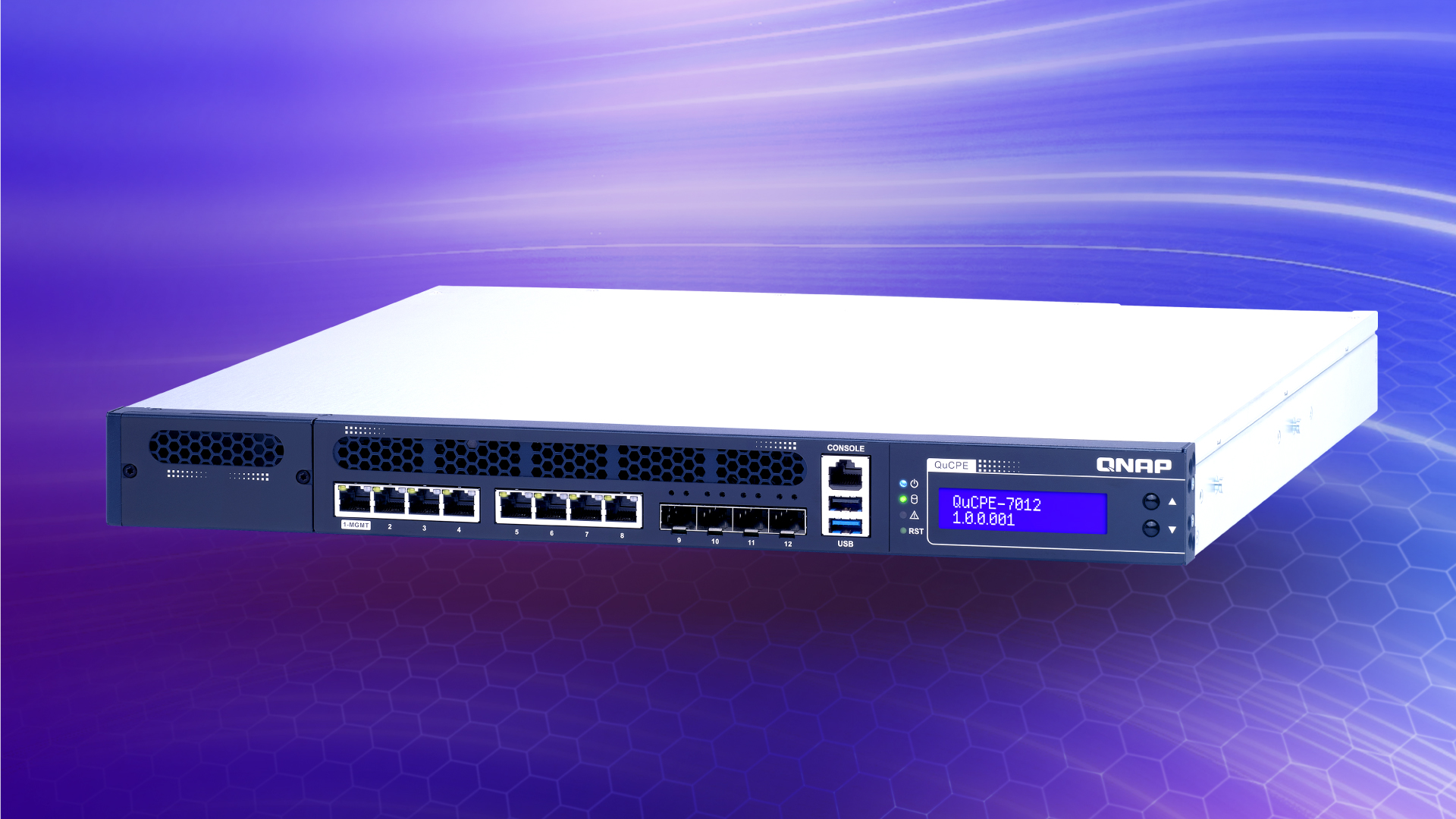 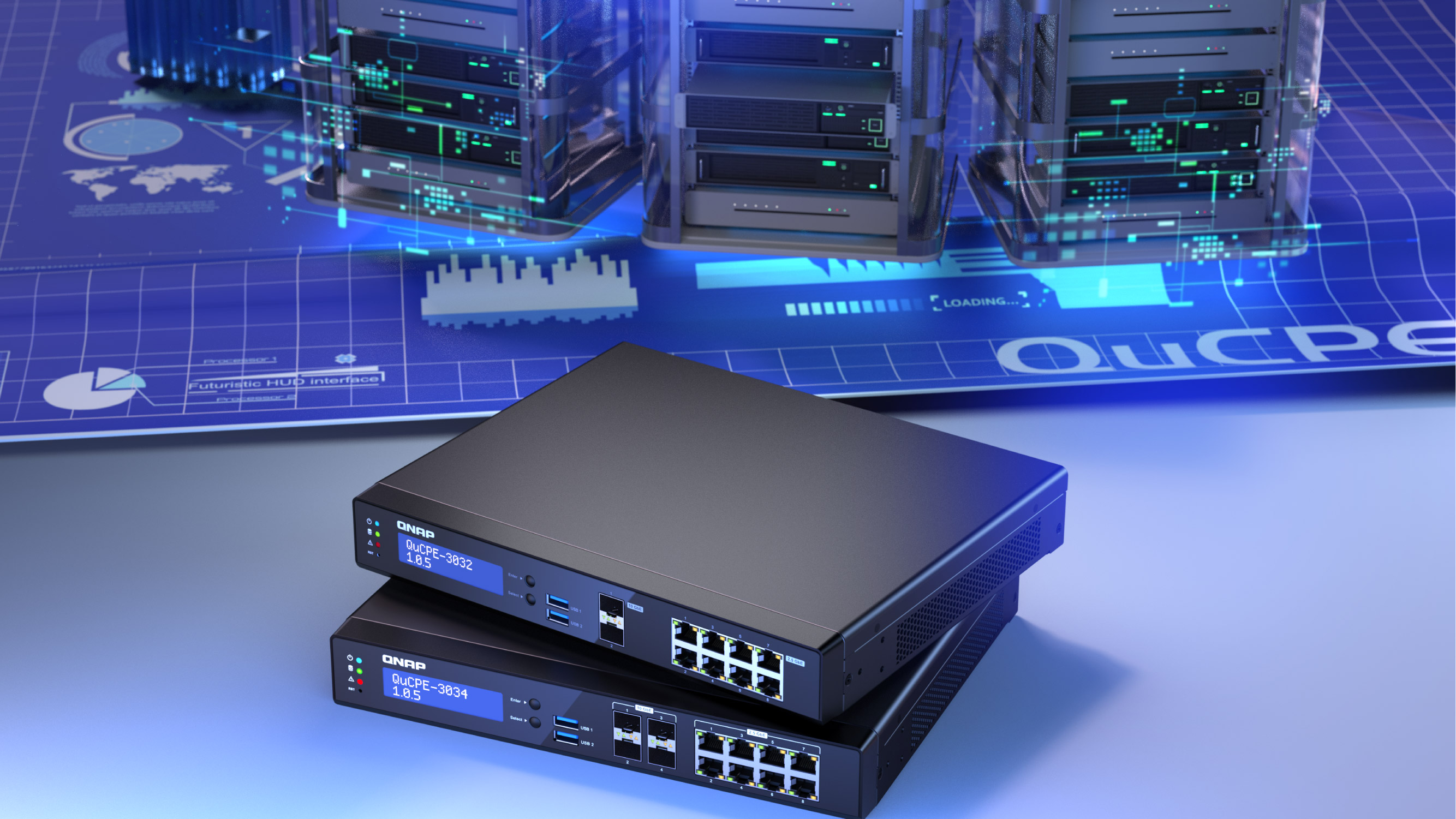 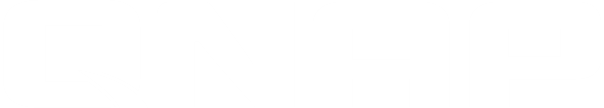 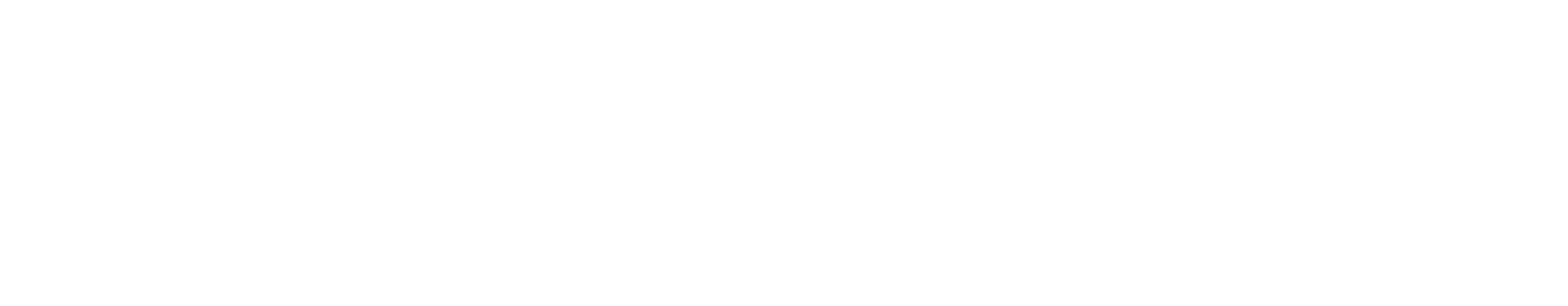 is your best choice
Copyright© 2022 QNAP Systems, Inc. All rights reserved. QNAP® and other names of QNAP Products are proprietary marks or registered trademarks of QNAP Systems, Inc. Other products and company names mentioned herein are trademarks of their respective holders.​​​​​​​